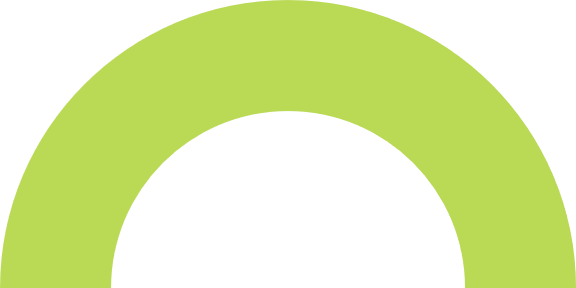 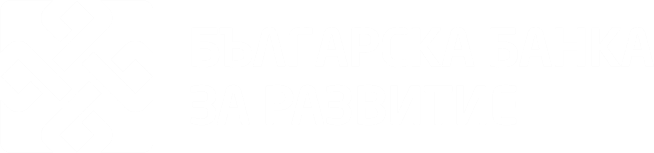 Инвестиции във високи технологии и иновации в спорта
април, 2023
[Speaker Notes: Здравейте, аз съм Цанко Арабаджиев и съм изпълнителен директор на Българската банка за развитие и председател на Съвета на директорите към Фонда за капиталови инвестиции на ББР.

Днес ще поговорим за инвестициите във високите технологии и иновациите в спорта.]
1
2
3
4
0
5
6
7
8
9
0
1
1
2
3
4
5
6
7
8
9
0
1
2
3
4
5
6
7
8
9
0
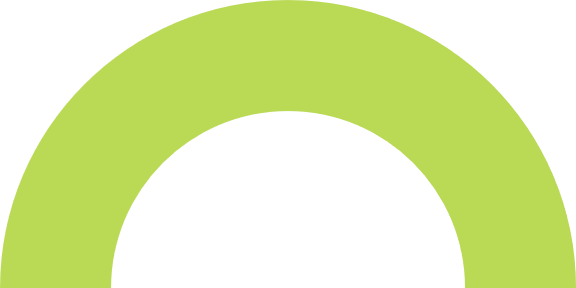 20
%
безконтактни контузии
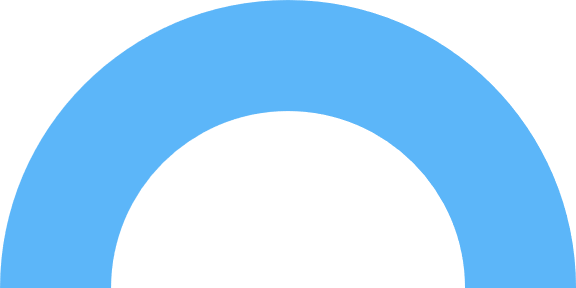 [Speaker Notes: Голяма част от вас са спортисти. Знаете ли колко са се увеличили безконтактните контузии в спорта за последните шест години?]
1
2
3
4
5
6
7
8
9
0
1
2
3
4
0
5
6
7
8
9
0
1
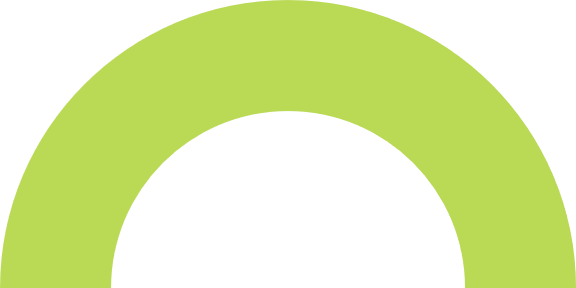 %
безконтактни контузии
за последните 6 години
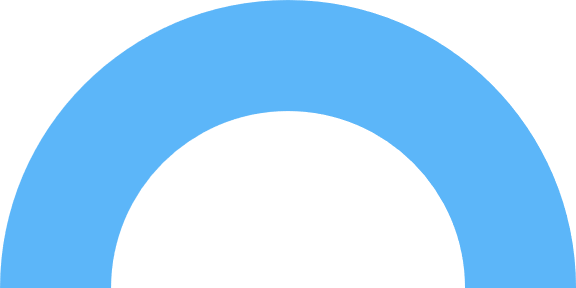 [Speaker Notes: От двайсет на петдесет процента.]
1
2
3
4
0
5
6
7
8
9
0
1
1
2
3
4
5
6
7
8
9
0
1
2
3
4
5
6
7
8
9
0
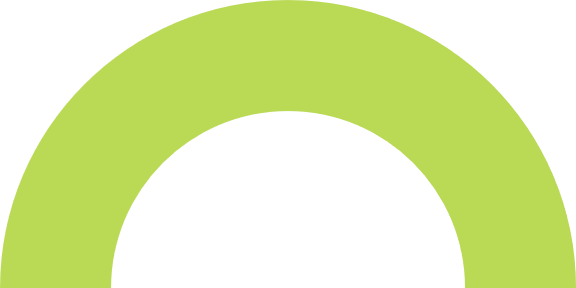 ???
млн. евро
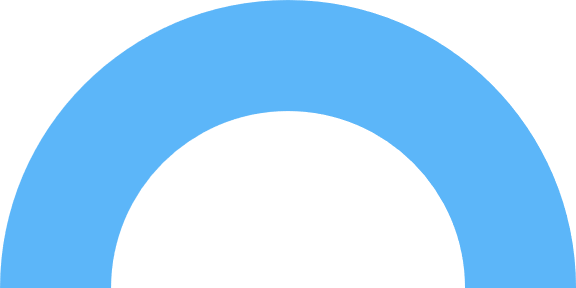 [Speaker Notes: А знаете ли колко струват тези контузии само на 5-те големи футболни лиги в Европа?]
1
2
3
4
5
6
7
8
9
0
1
2
3
4
5
6
7
8
9
0
1
2
3
4
0
5
6
7
8
9
0
1
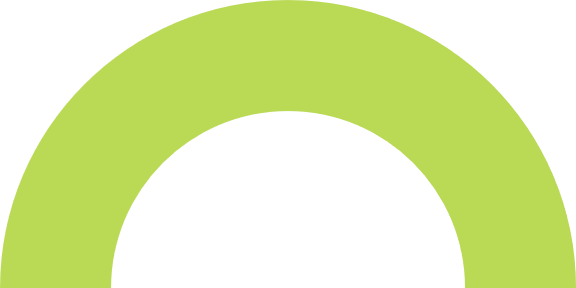 млн. евро
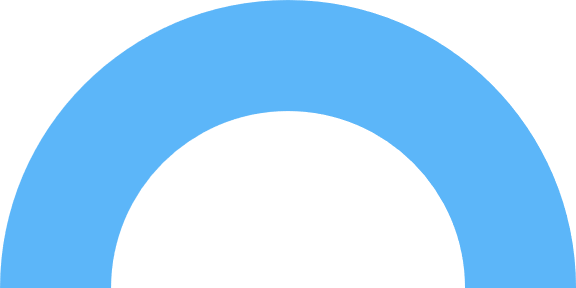 [Speaker Notes: 500 милиона евро]
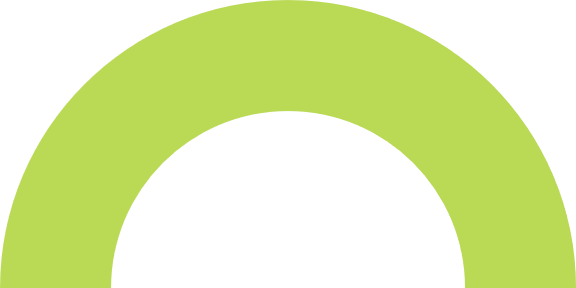 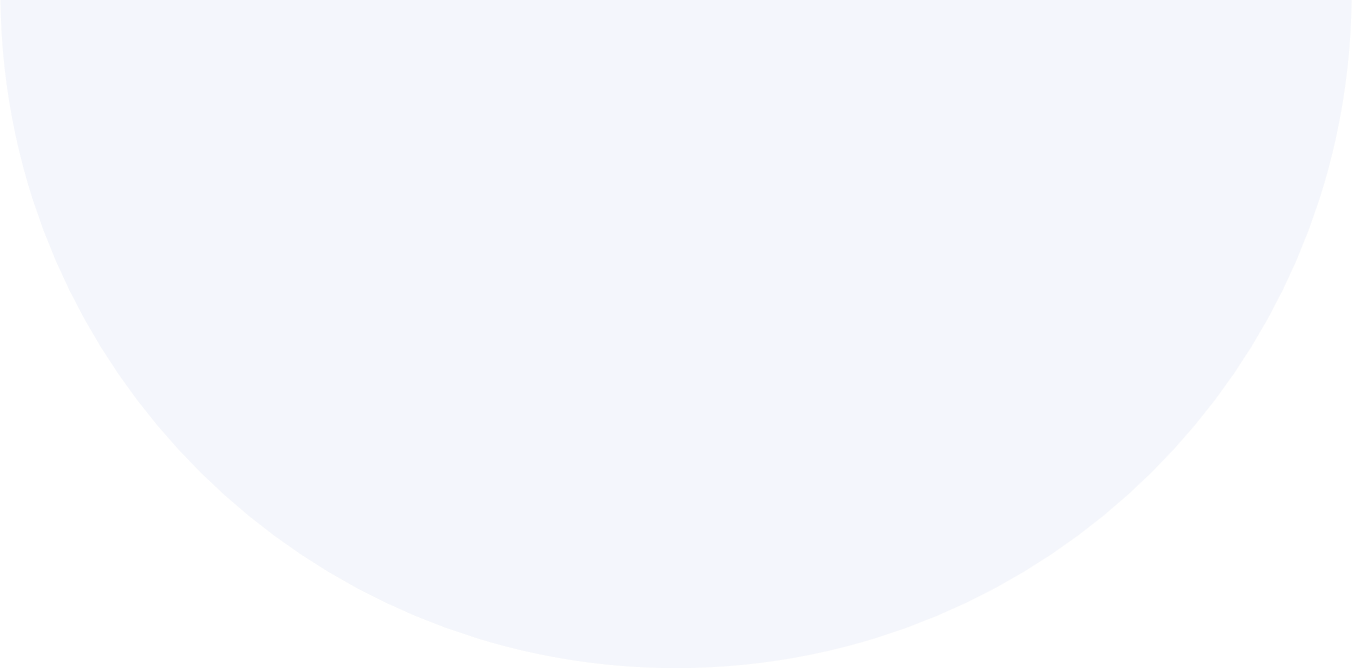 Може ли да се предотврати?
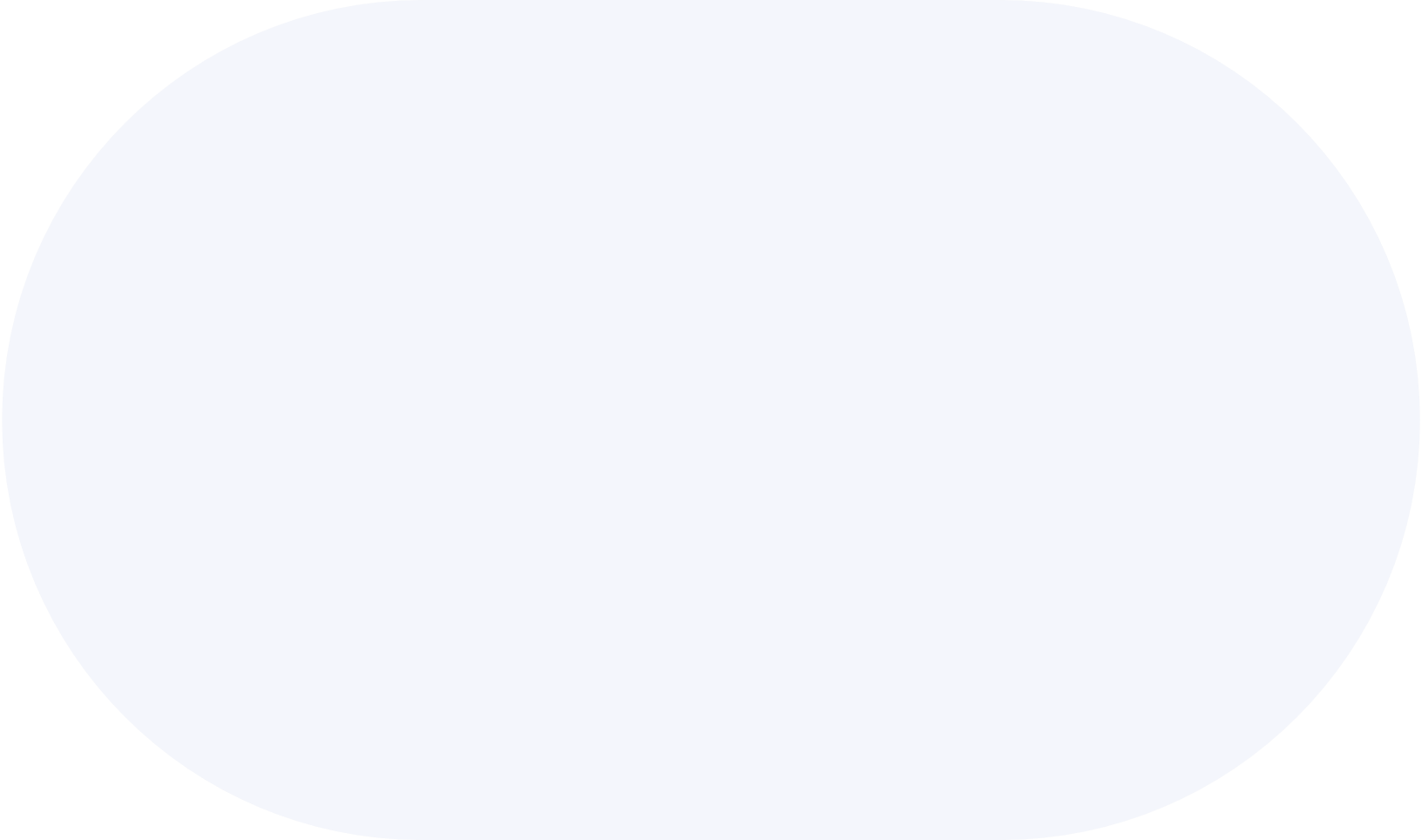 [Speaker Notes: Може ли това да се предотврати? Представете си, че има технология, която може не само да намали драстично травмите в спорта….]
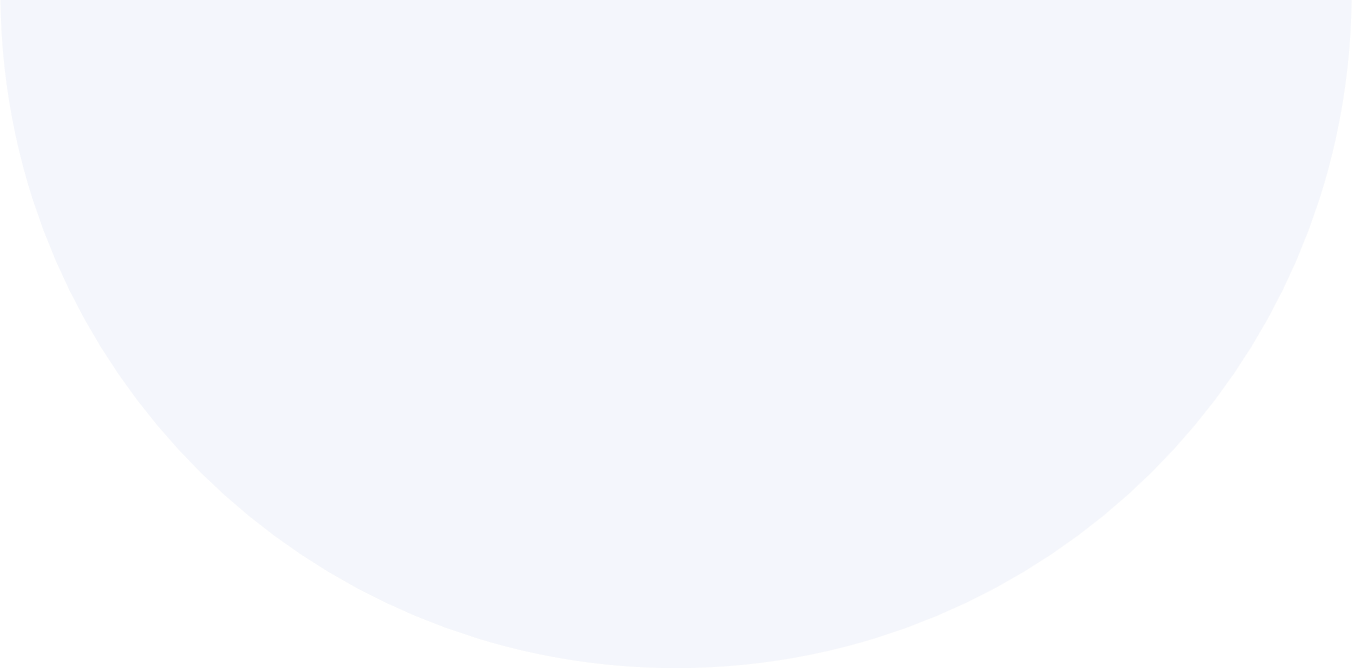 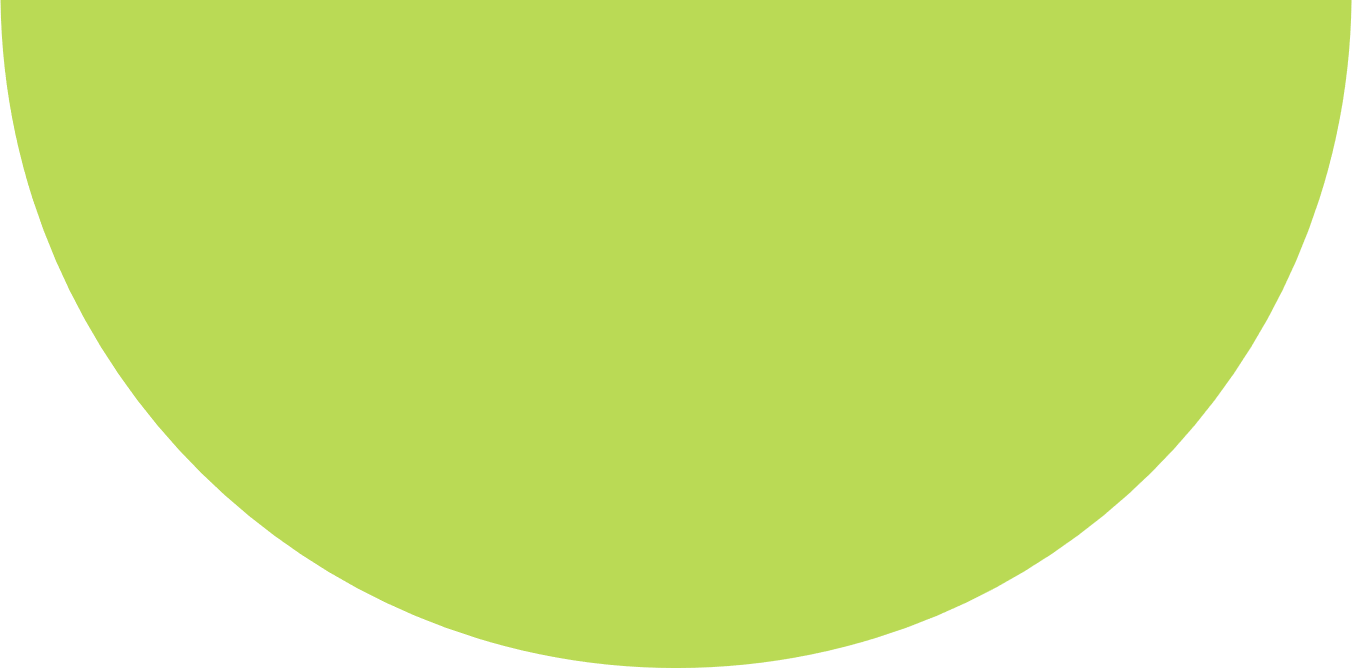 топ 
20 
спортисти
на следващото световно първенство
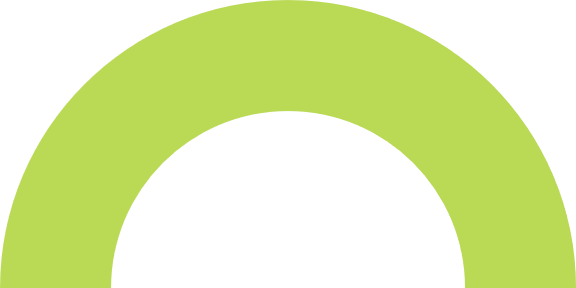 [Speaker Notes: … но и да предвиди кои ще са топ 20 футболистите на следващото първенство през 2026 година.]
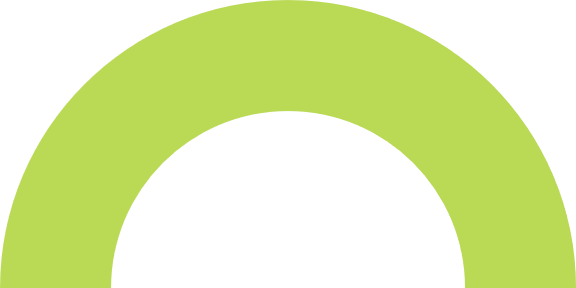 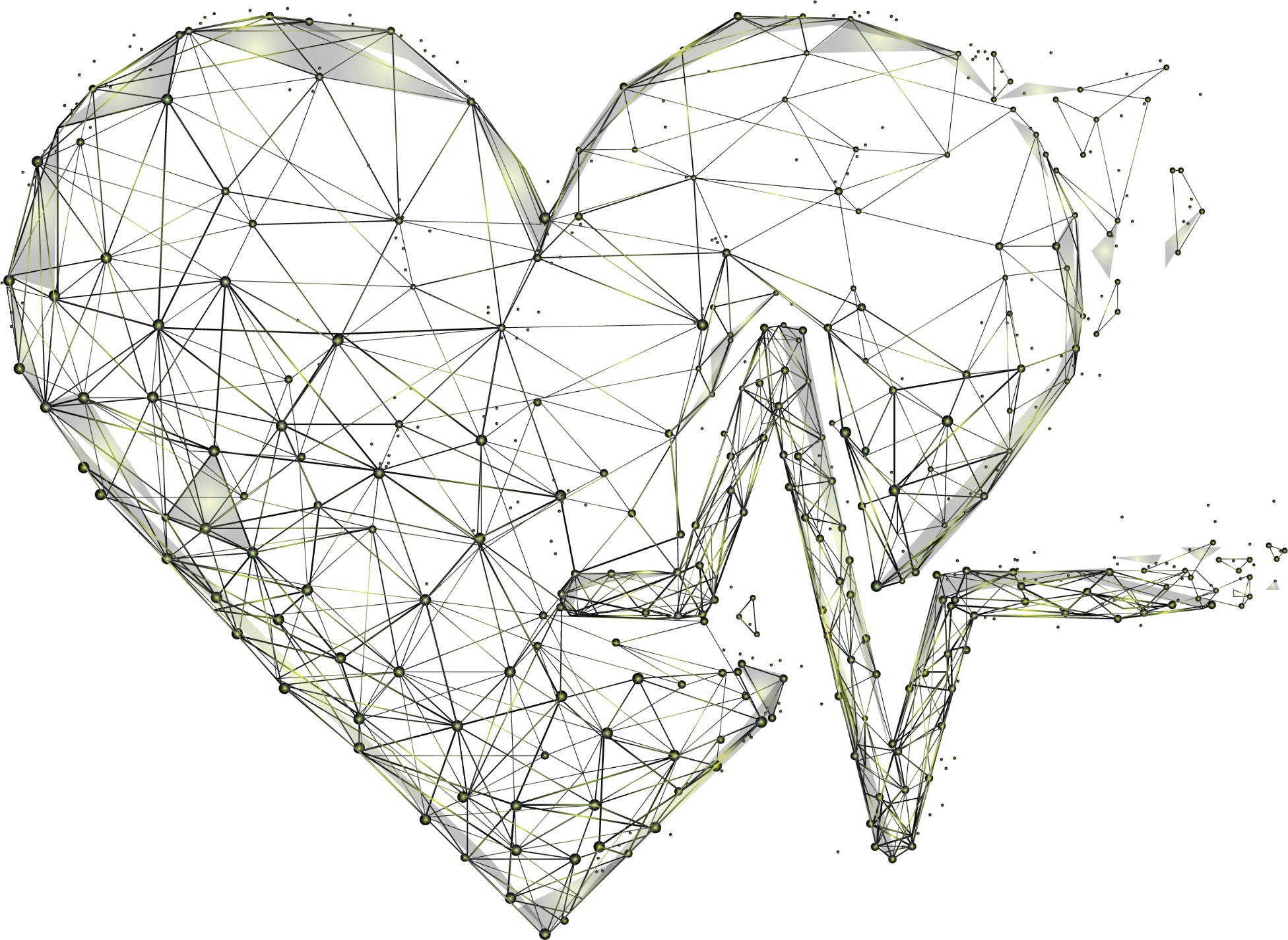 Целева група
10
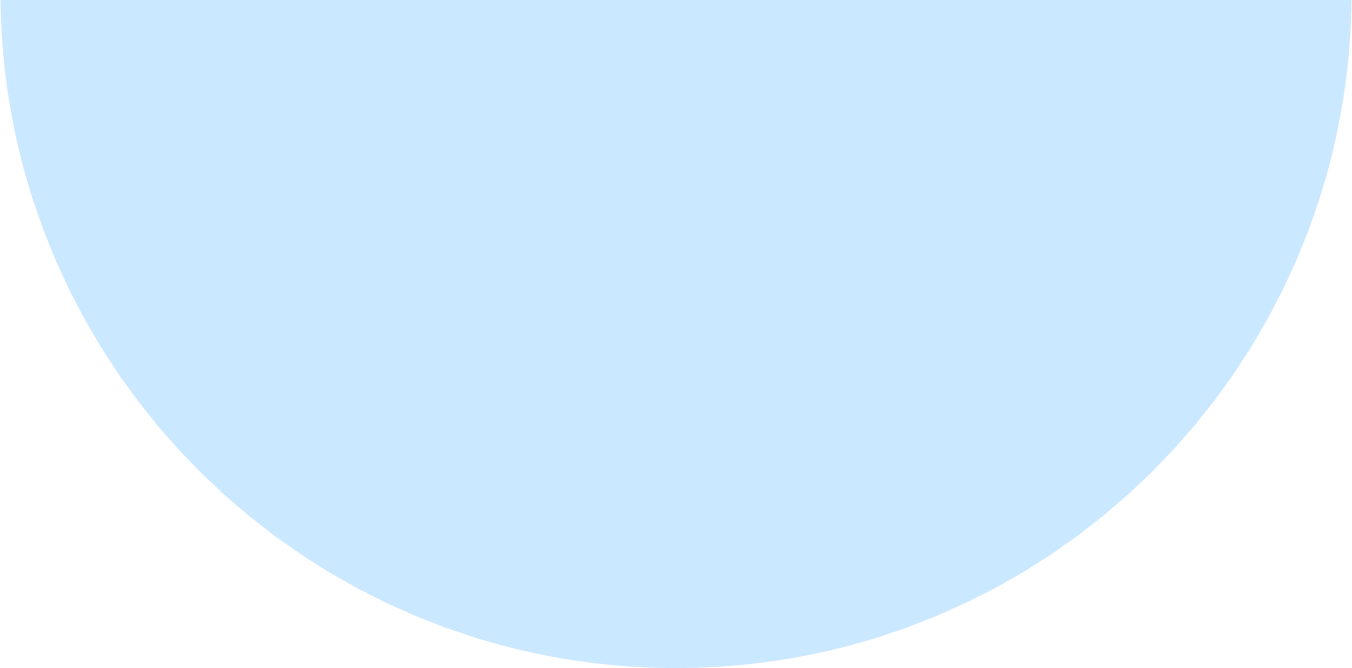 [Speaker Notes: И още нещо изключително важно: да спаси повече от 10 детски живота чрез превенция.]
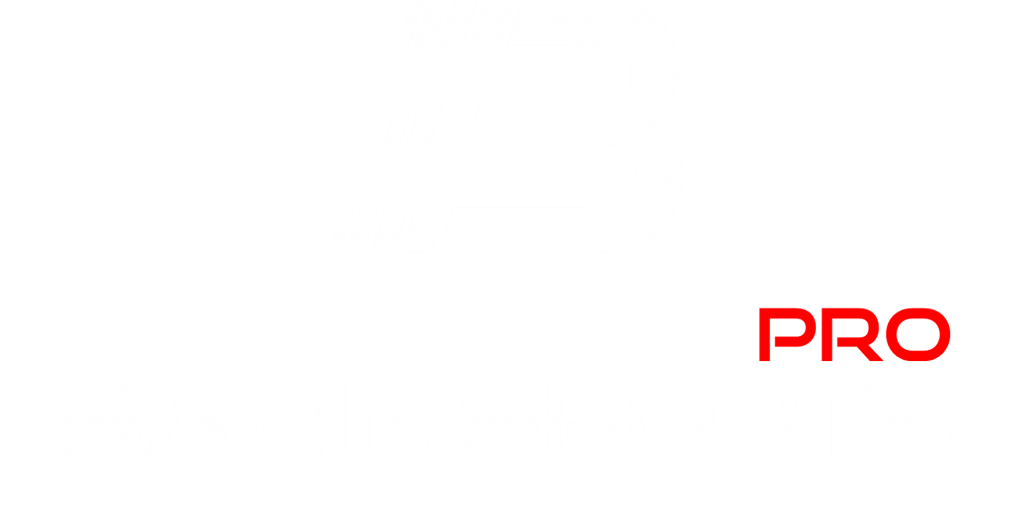 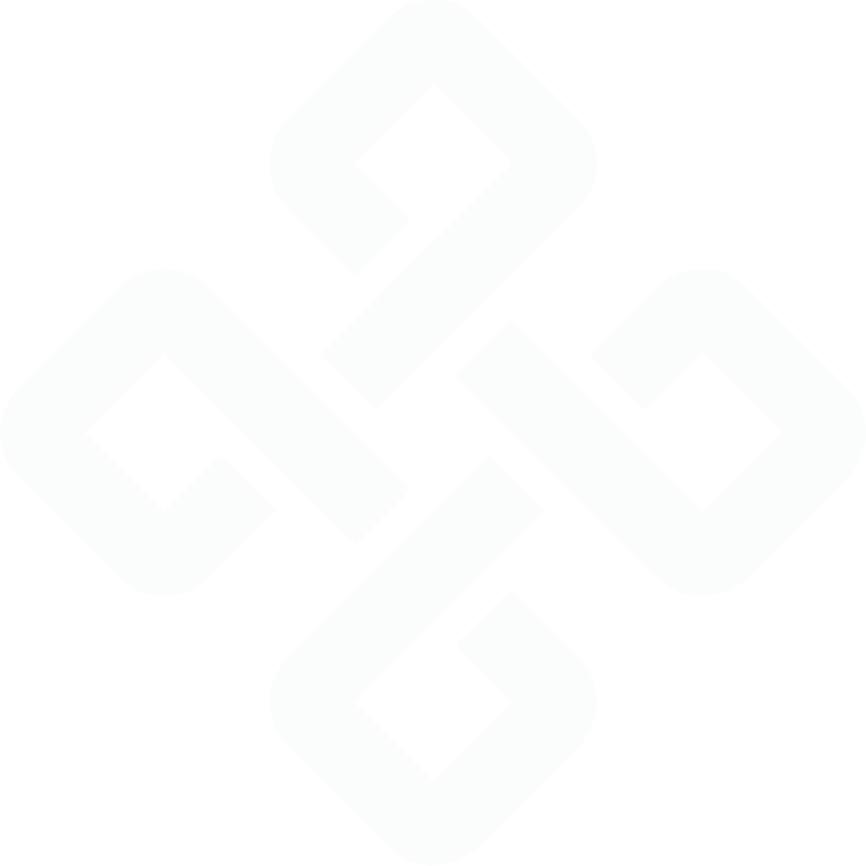 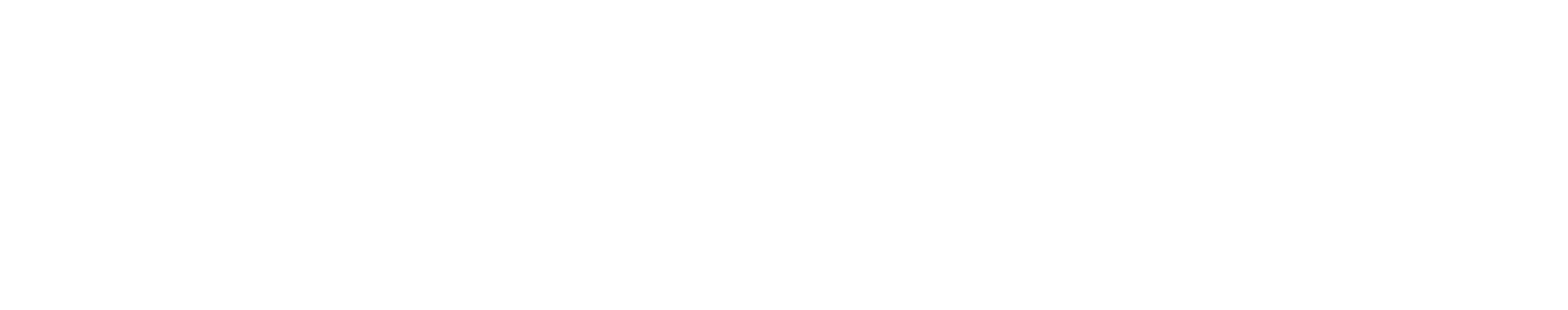 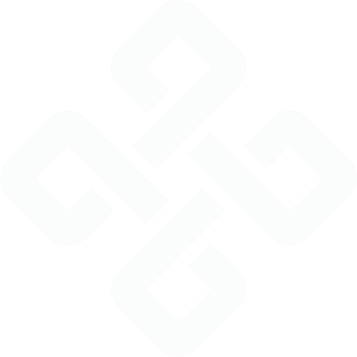 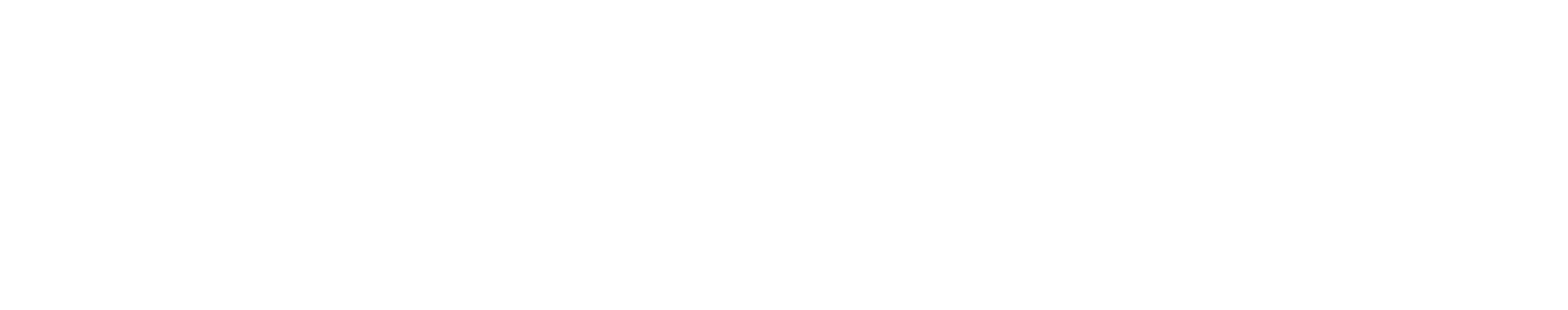 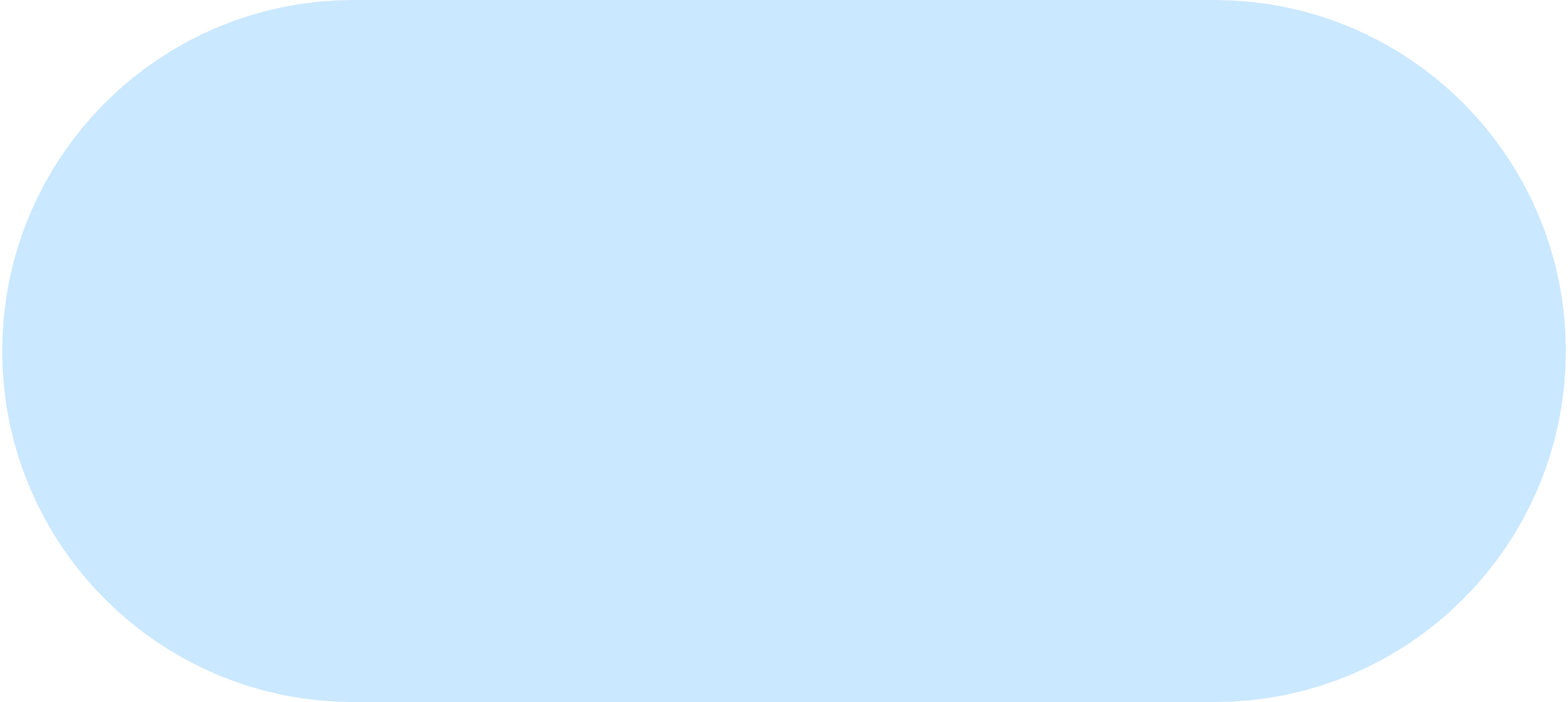 [Speaker Notes: Добрата новина е, че има: високотехнологична разработка на Барин Спортс, която влага изкуствен интелект в помощ на професионалните спортисти и техните треньори. И ние като банка за развитие с радост инвестирахме дялов капитал в тази компания, защото видяхме потенциал за растеж, визионерски подход и не на последно място - огромен принос в превенцията на здравето.]
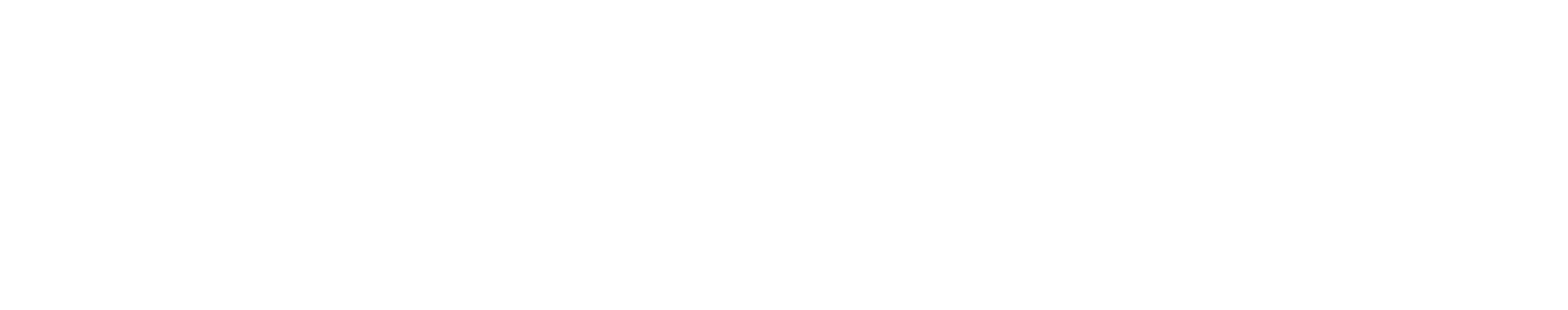 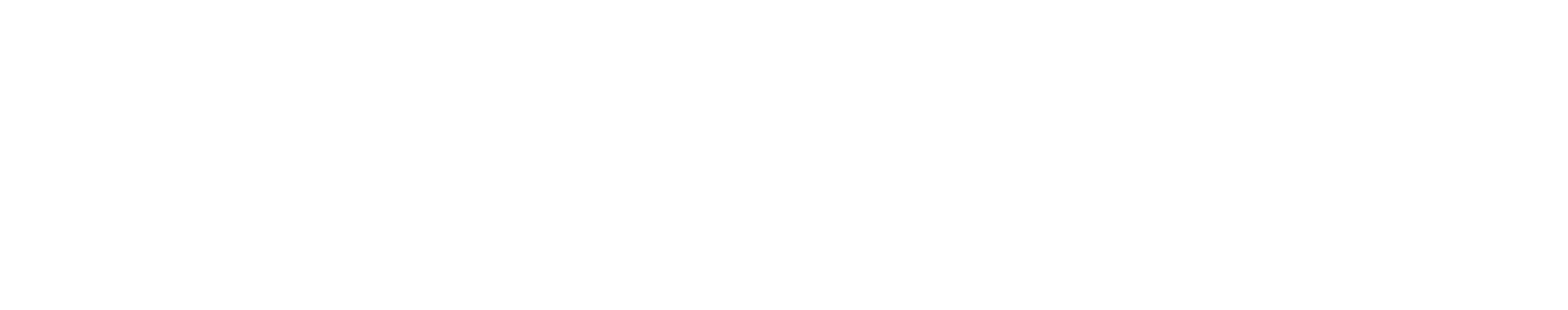 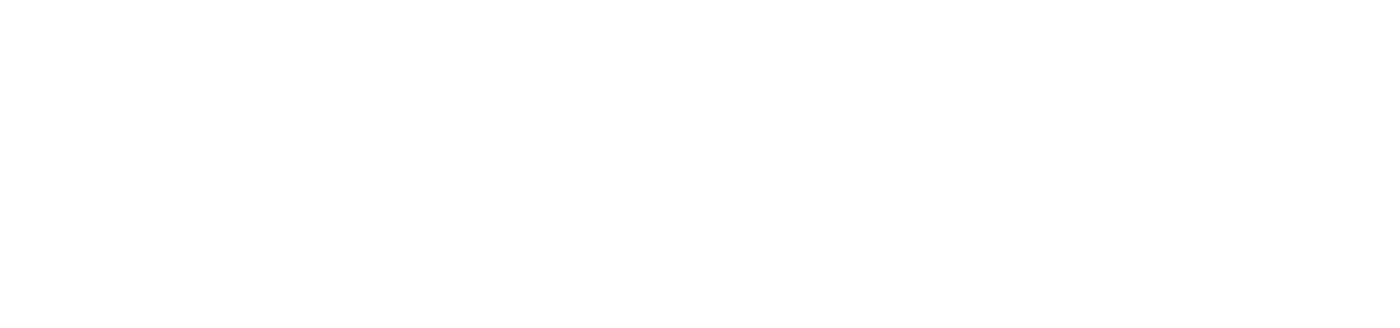 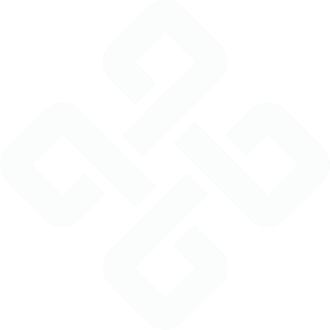 Иновации, умни решения, нови технологии
Малък и среден бизнес, стартиращи компании
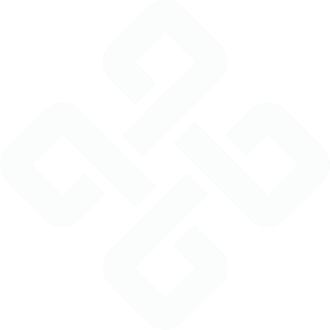 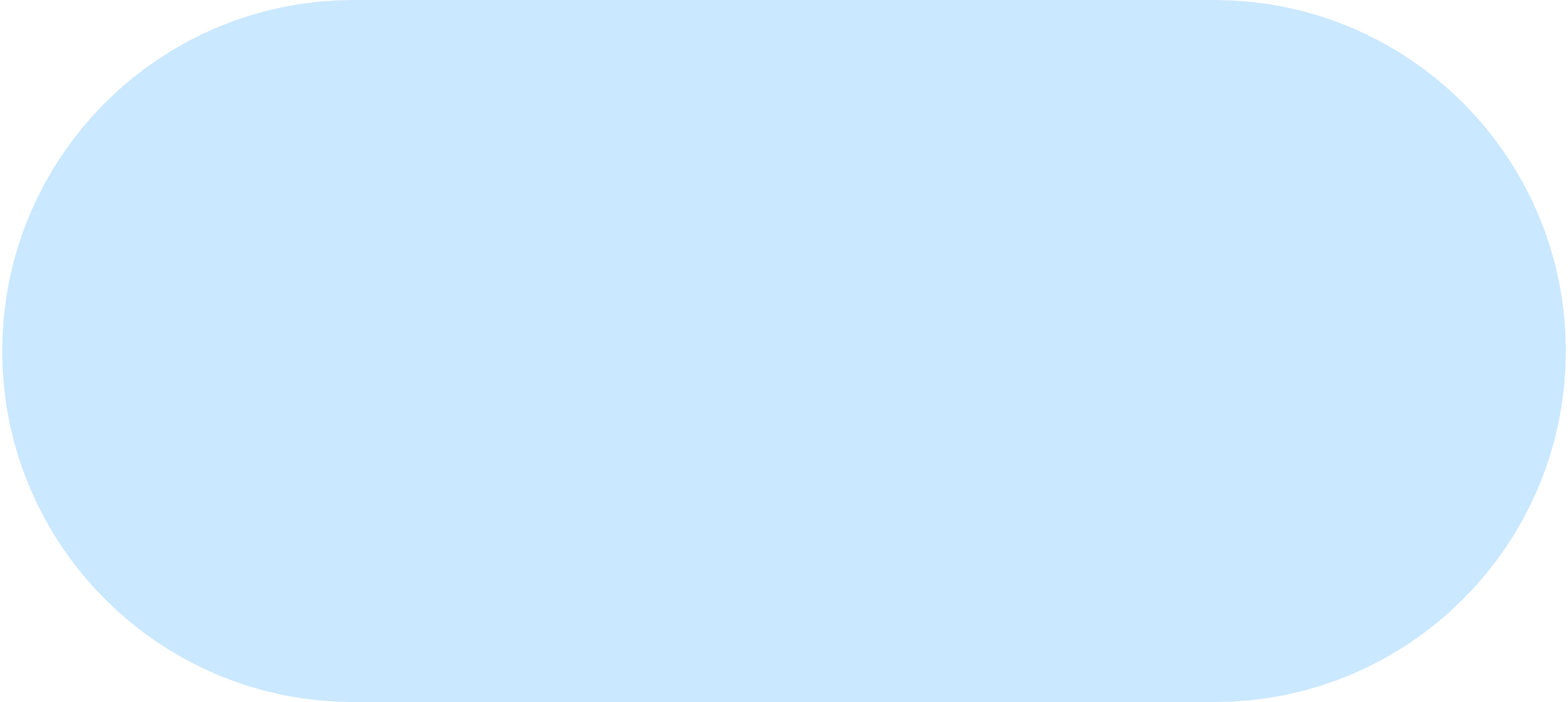 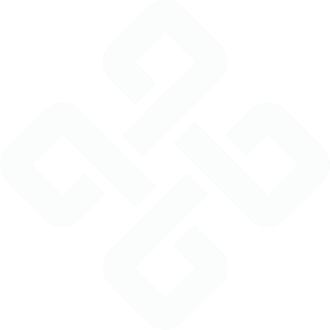 Дялов капитал и професионална експертиза
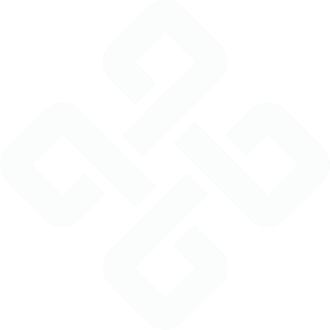 Подкрепа за всички сектори
[Speaker Notes: Инвестирахме в тях, защото Групата на Българската банка за развитие има за мисия да подкрепя иновациите, умните решения и новите технологии.

Ние заставаме зад малкия и средния бизнес, младите предприемачи и стартиращите компании.]
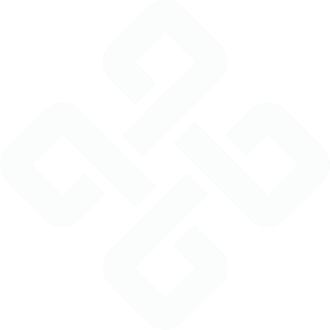 Иновации, умни решения, нови технологии
Малък и среден бизнес, стартиращи компании
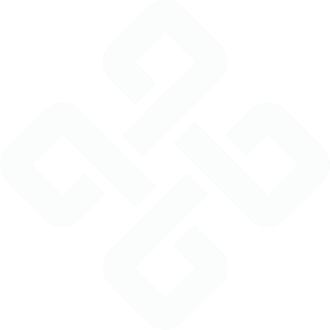 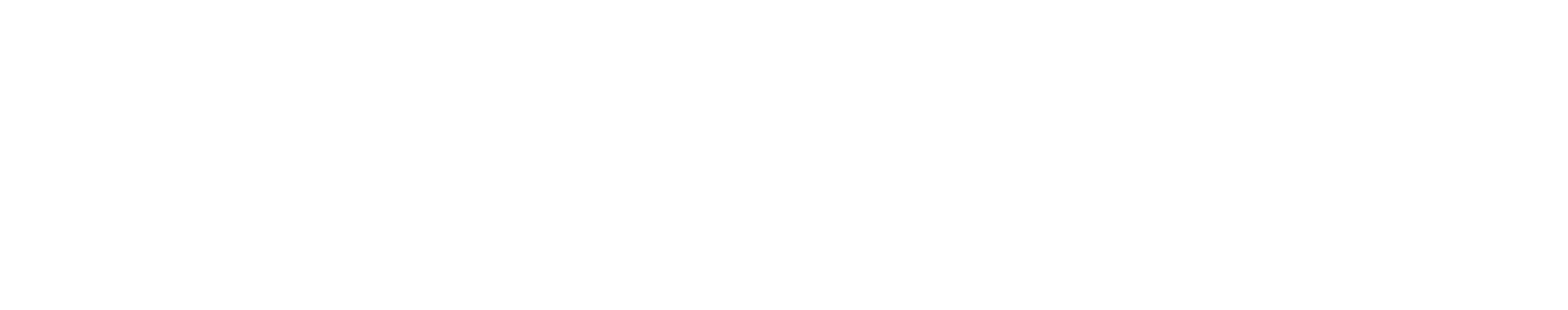 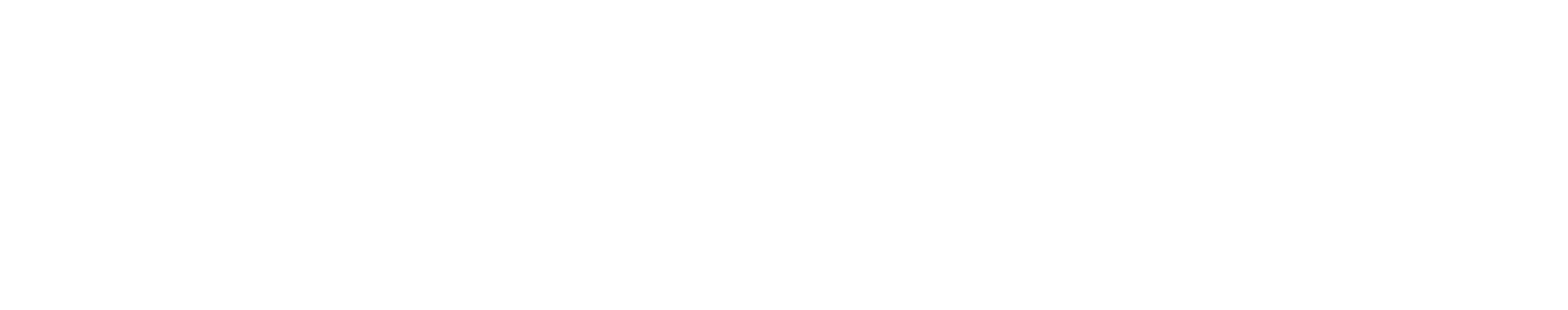 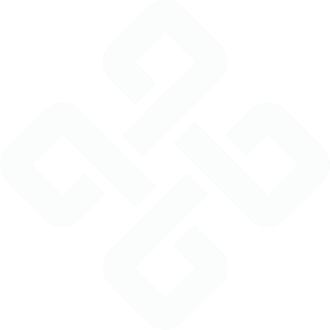 Дялов капитал и професионална експертиза
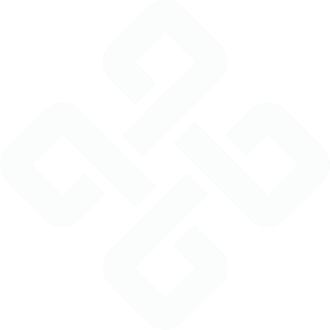 Подкрепа за всички сектори
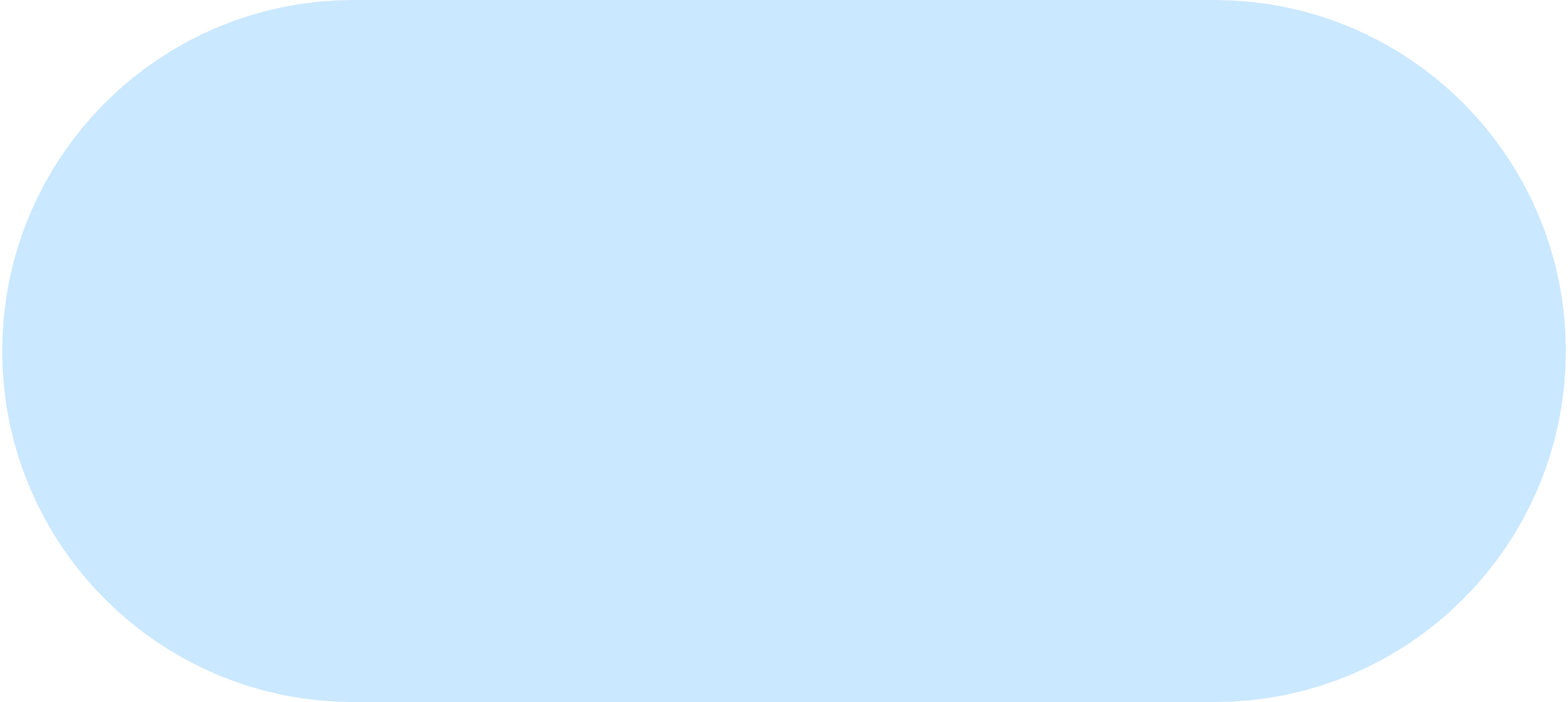 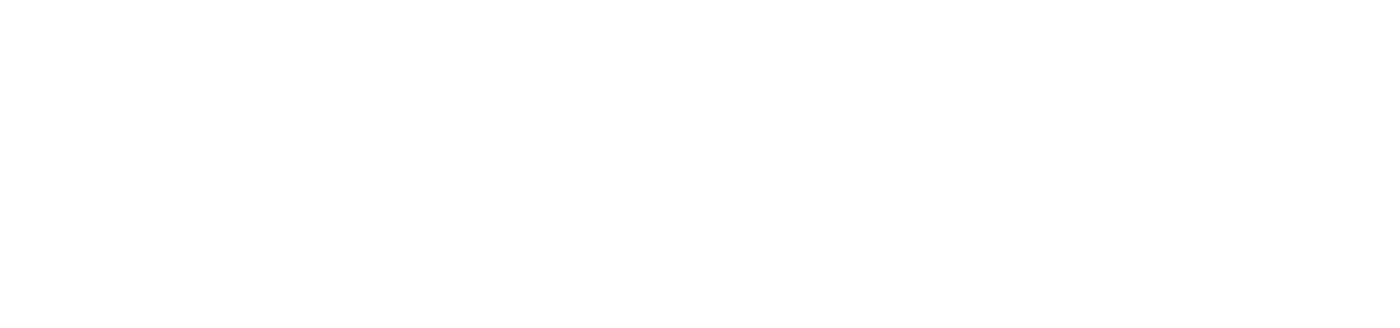 [Speaker Notes: Припознали сме като своя функция професионалните консултации за бизнеса, а Фондът за капиталови инвестиции, освен дялов капитал, предоставя също и професионален опит в областта на финансовия, стратегически и маркетинг мениджмънт, както и в управлението на предприятия от различни икономически сектори.

Фондът не се фокусира върху определен сектор, а инвестира в добрите идеи и потенциала за растеж. 

Отличен пример за това е Барин Спортс и сега с радост ви представям техния изпълнителен директор, Владимир Грозданов, за да ви разкаже повече за тази технология.]
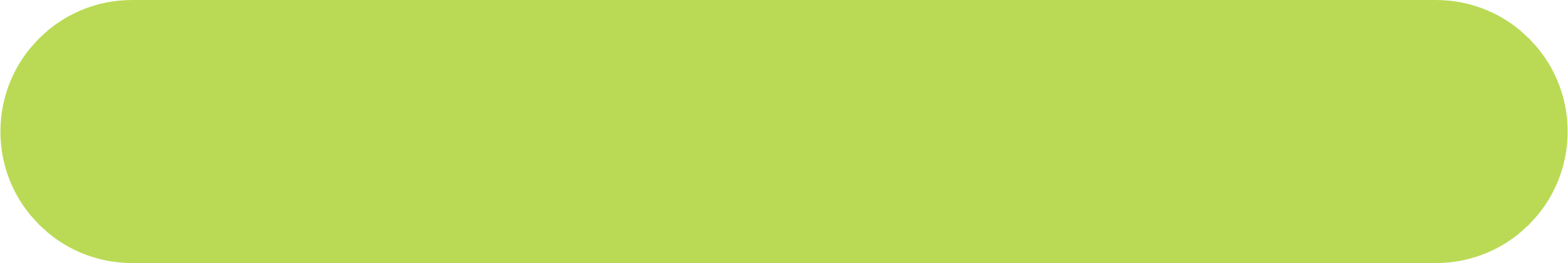 Нашата технология
Данни в реално време
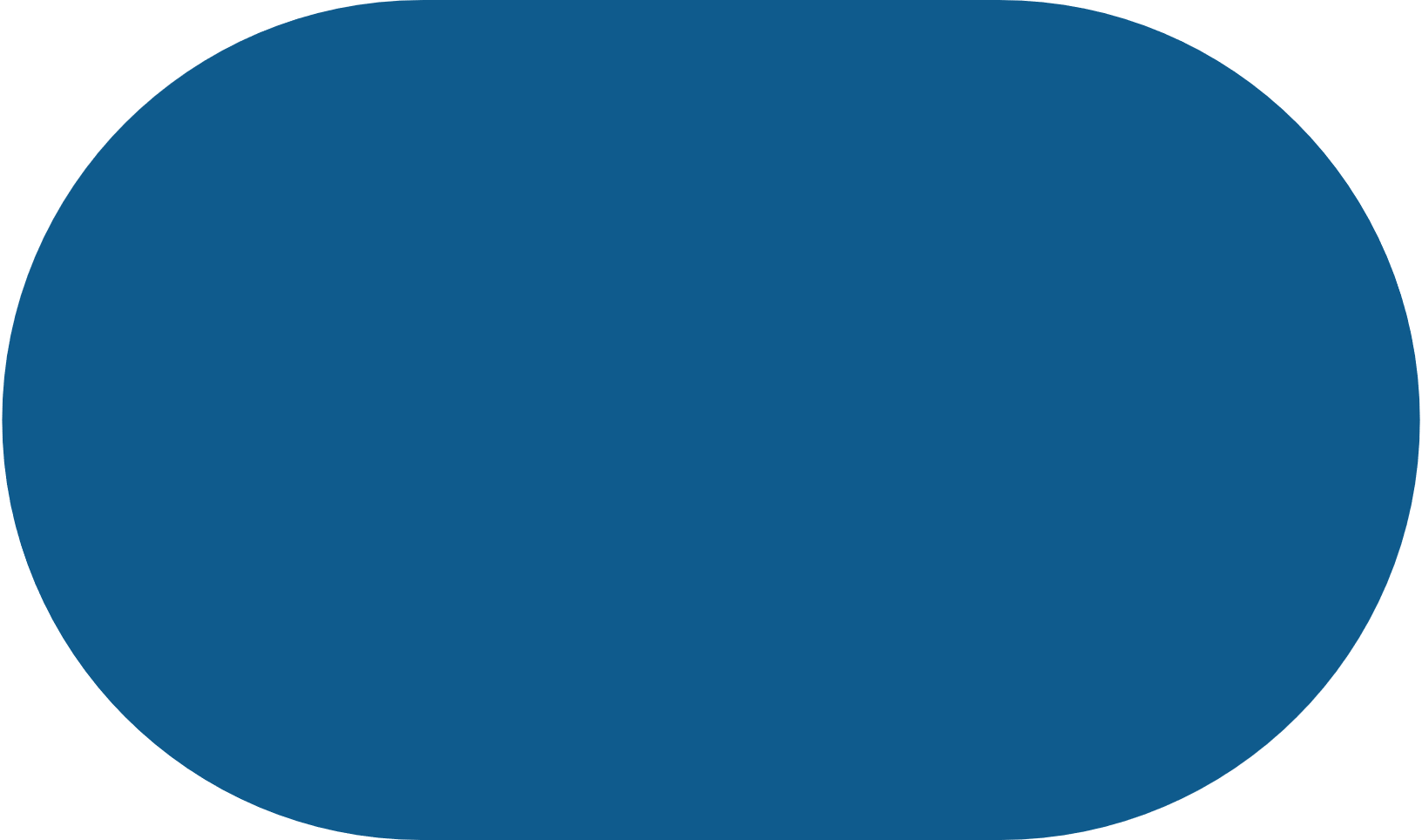 Над 50 показателя
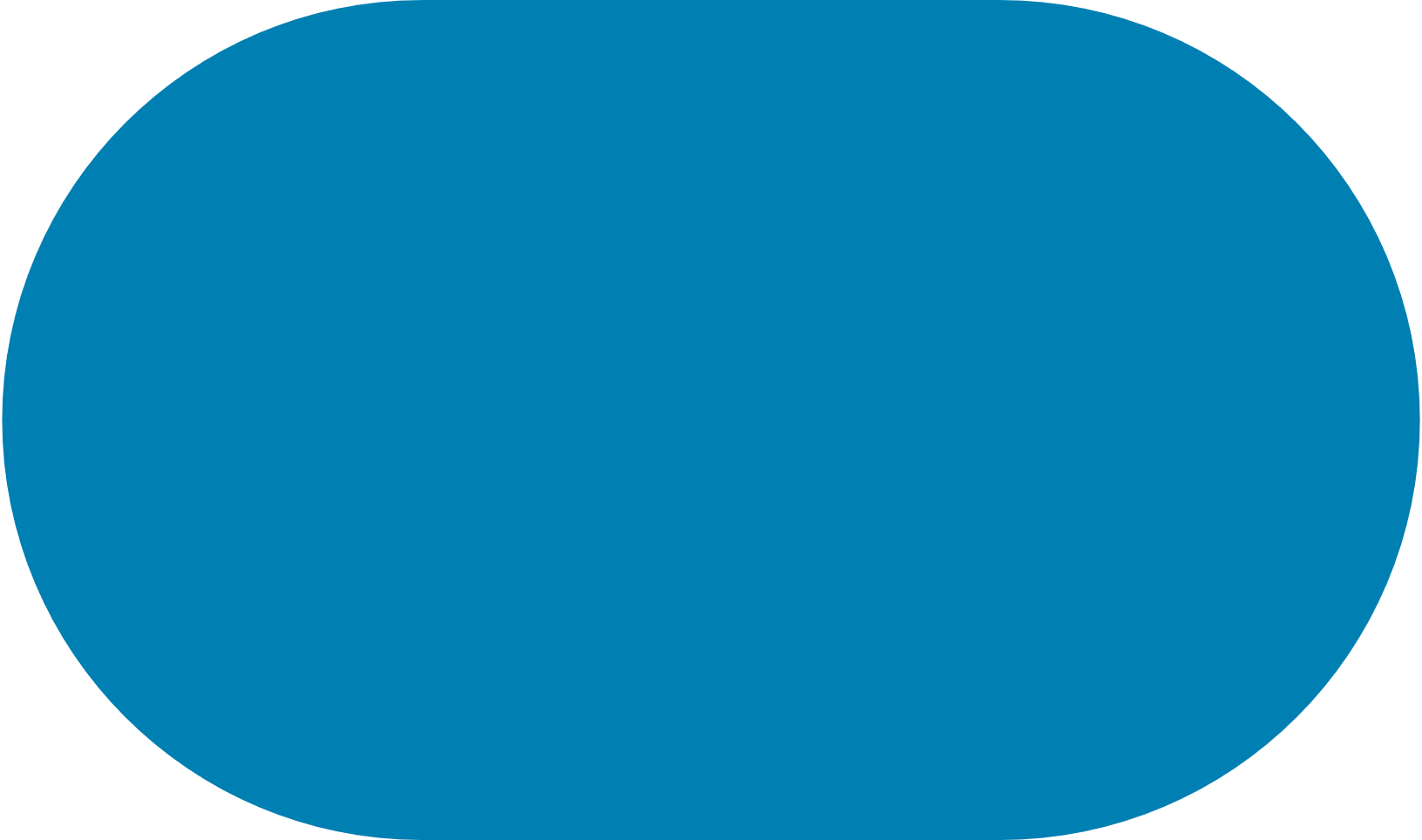 Тактически инструмент
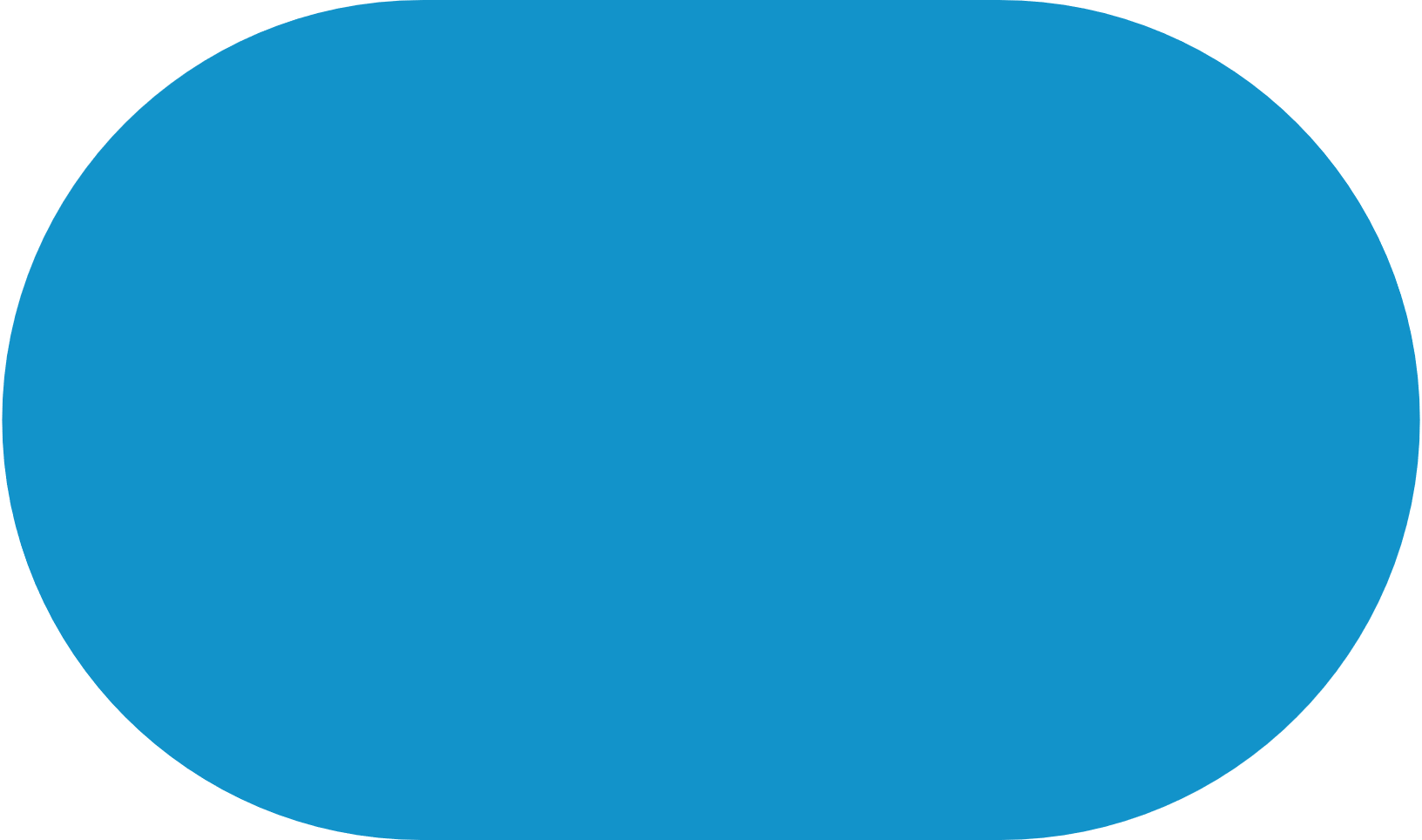 360 градусово управление на отбора
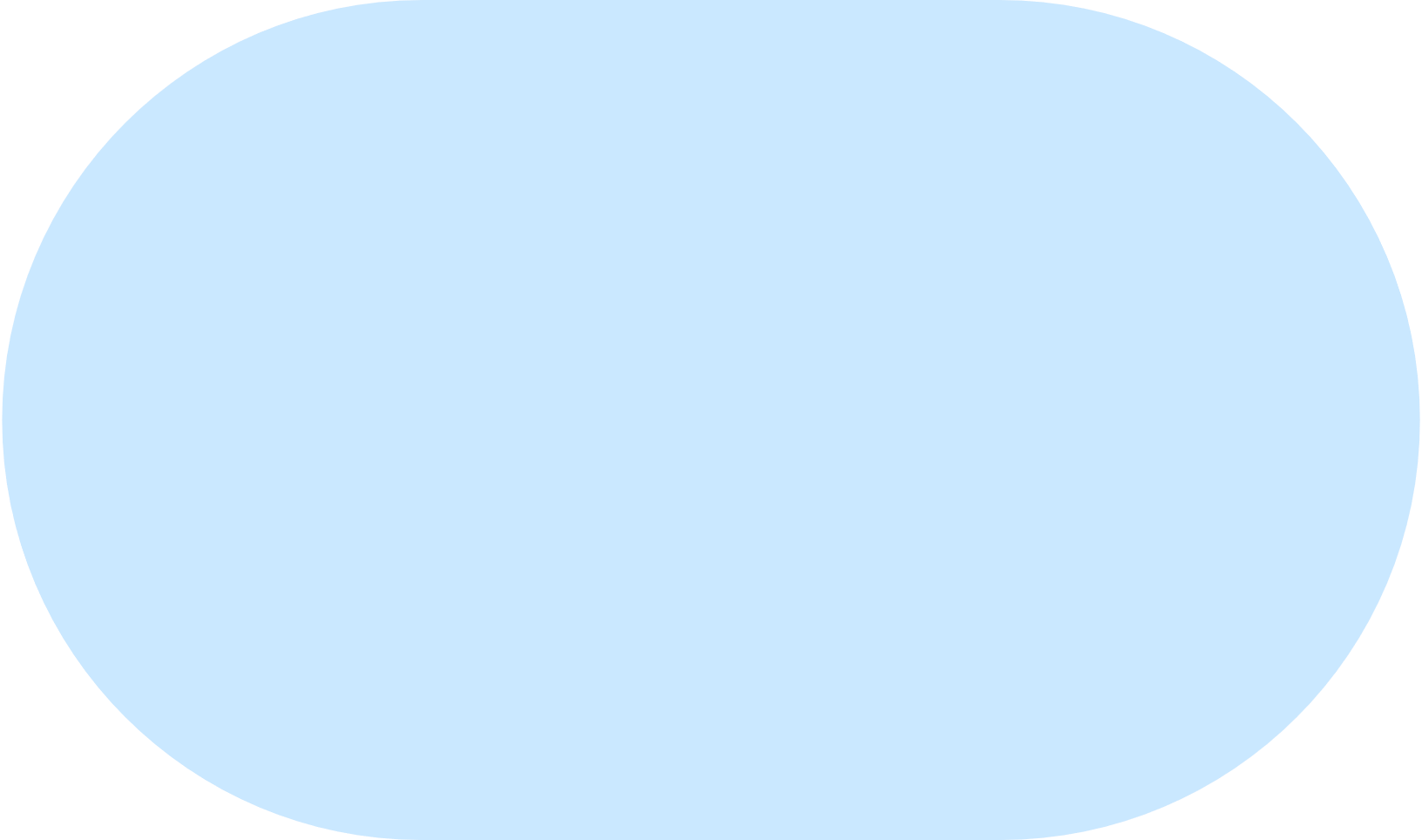 [Speaker Notes: Здравейте, аз съм Владимир Грозданов и накратко ще ви представя нашата компания и технология. Фирмата ни е създадена преди 8 години, благодарение на Инкубатора на Sofia Tech Park, а през миналата година получихме финансиране чрез Фонда за капиталови инвестиции на ББР. Целта ни е да продължим да развиваме и надграждаме нашата интегрирана система за проследяване на спортистите. 
Какво прави тя? Анализира и предоставя в реално време данни за физическото състояние и натоварване на спортистите като следи над 50 показателя. Тя притежава и тактически инструмент, който позволява 360 градусово управление на отбора, следене на постройката и степента на изпълнение на треньорските указания.]
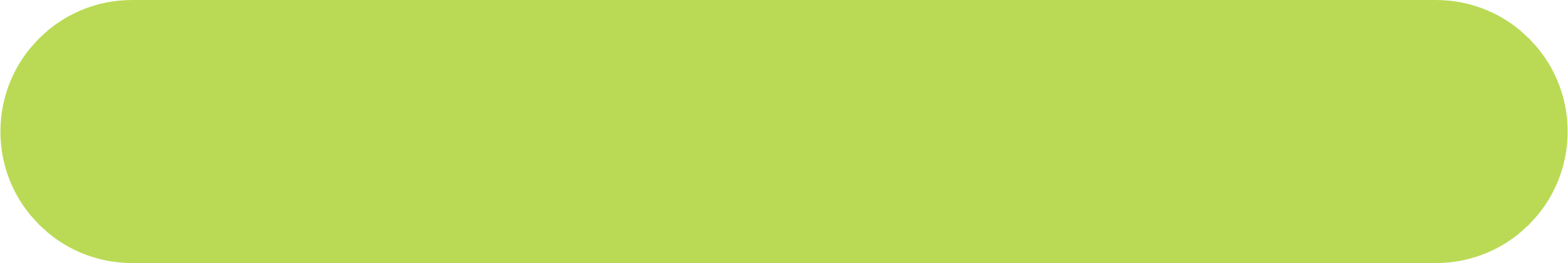 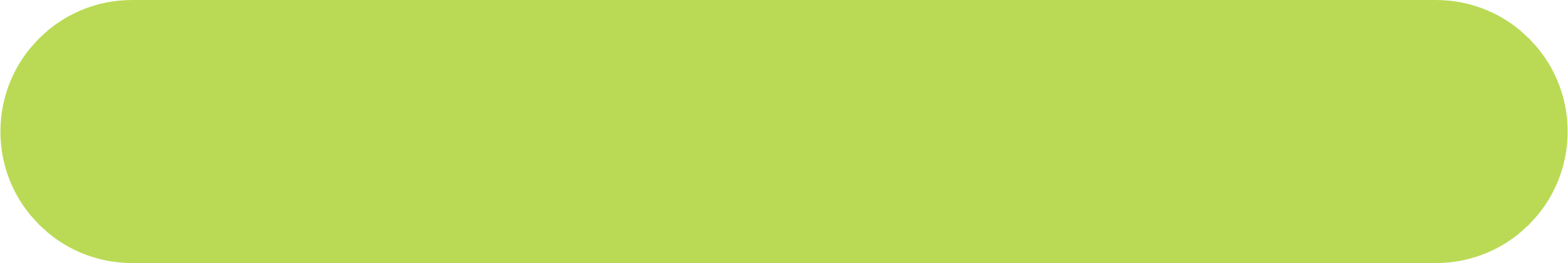 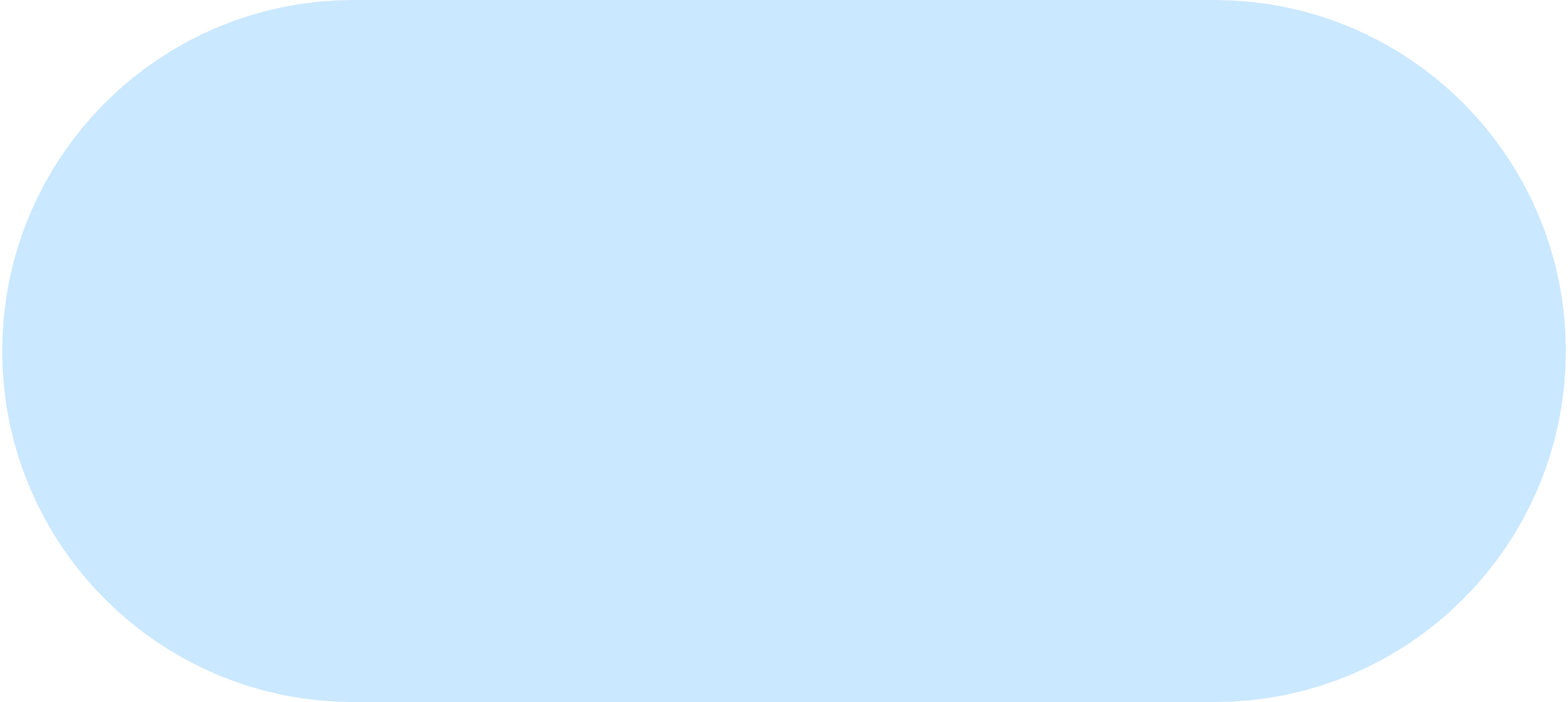 Стратегия за дигитализация на българския спорт
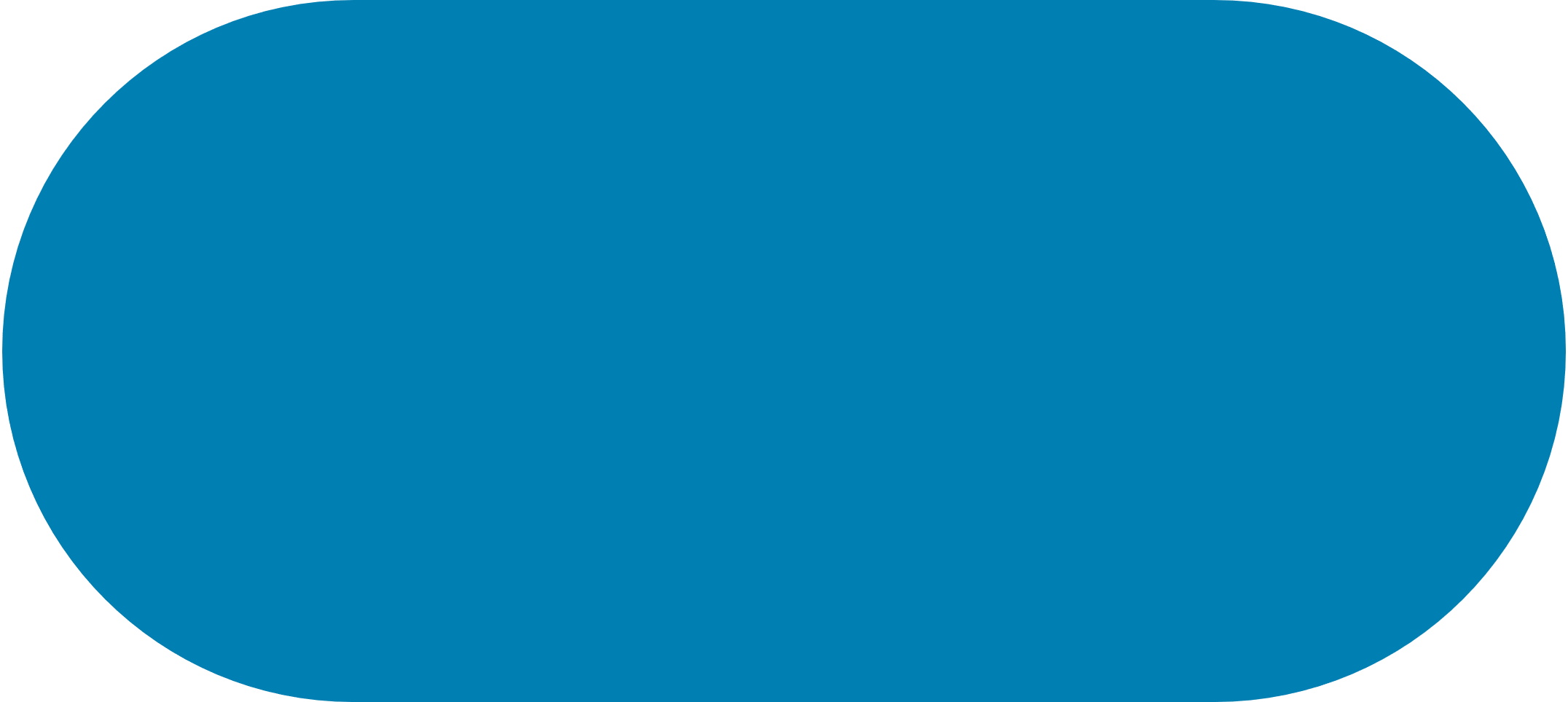 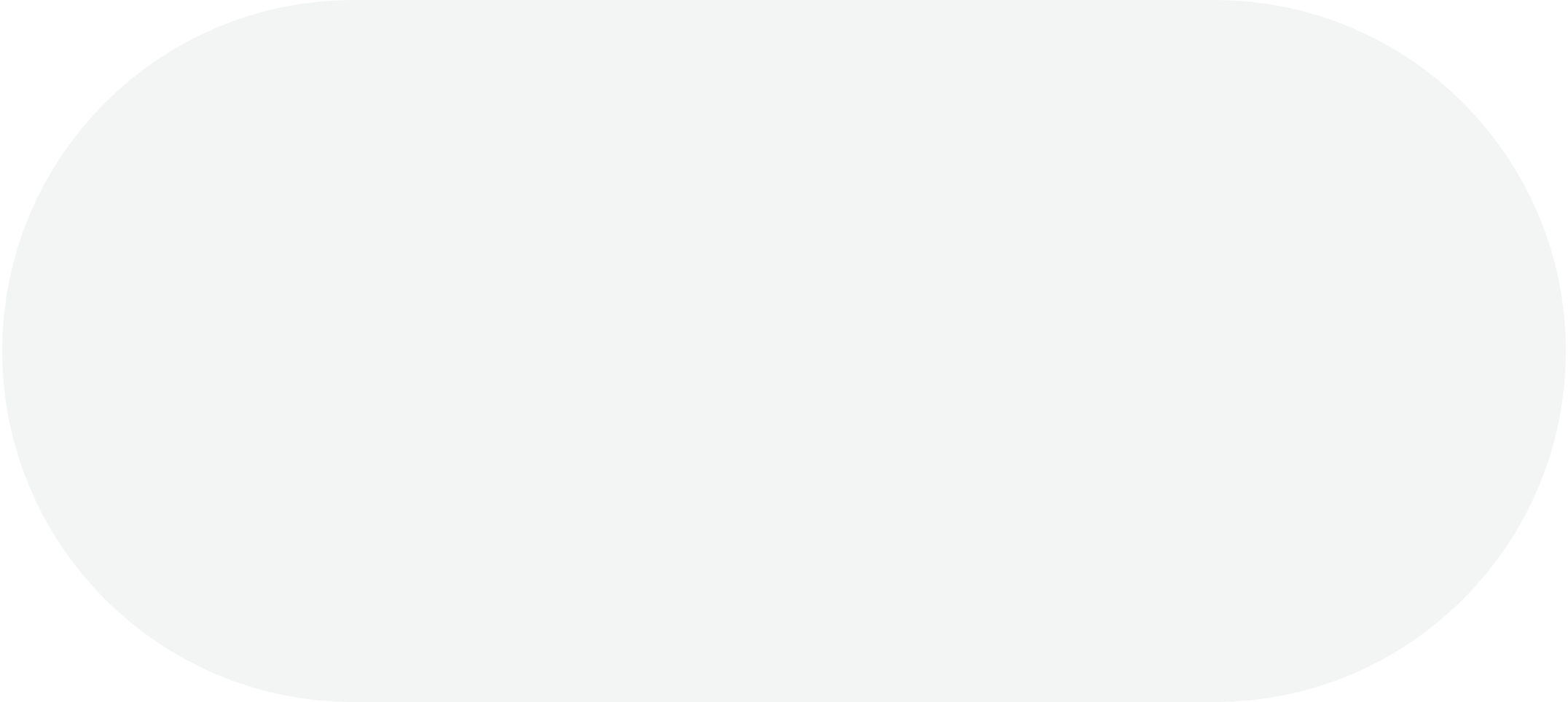 [Speaker Notes: На базата на натрупания опит и анализирани данни, ние разработихме Стратегия за дигитализация на българския спорт, която цели:
Изграждане на връзки с управленски структури
Определяне на краткосрочни, средносрочни и дългосрочни приоритети
Създаване на база данни с дистанционен достъп – проследяване във времето на развитието на таланти
Въвеждане на масов и училищен спорт и др.]
Роля на Barin Sports
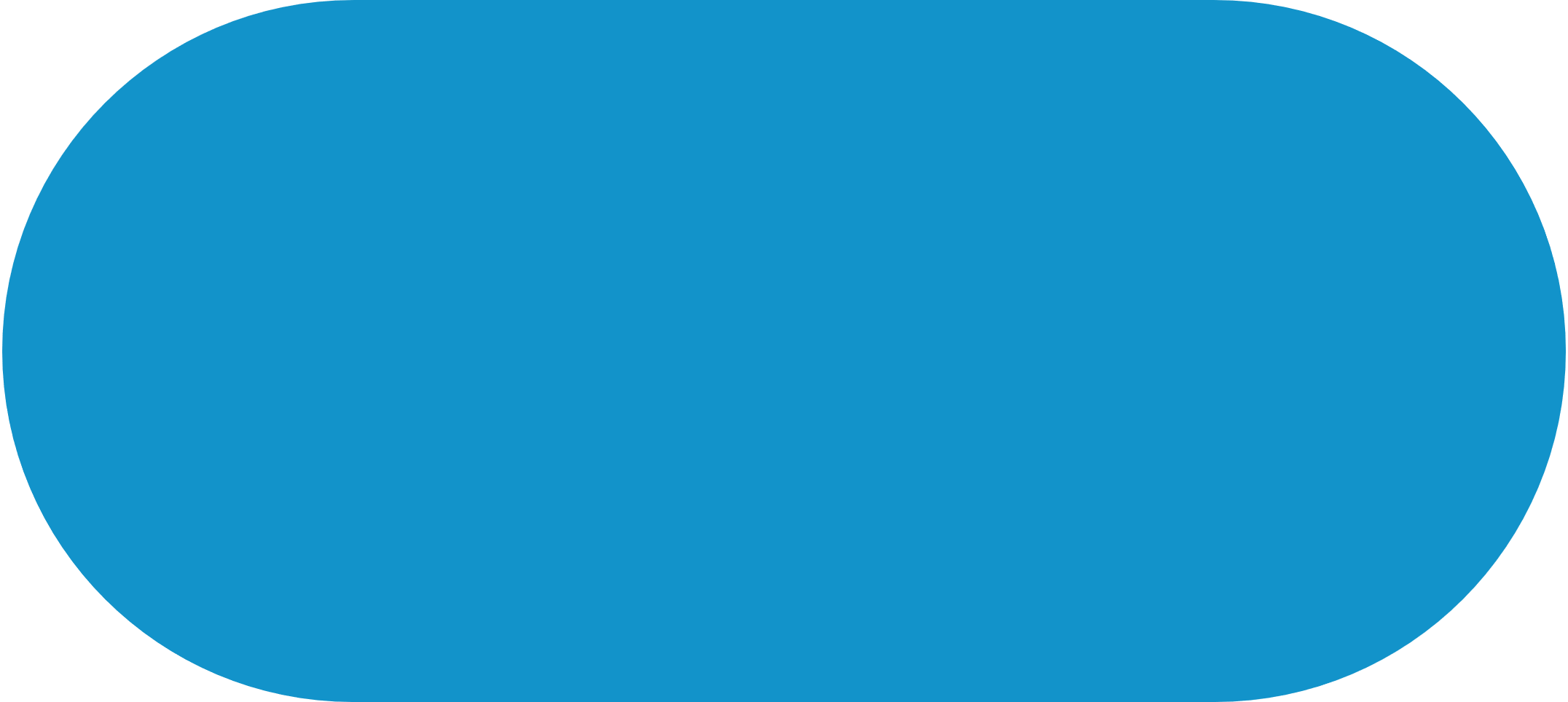 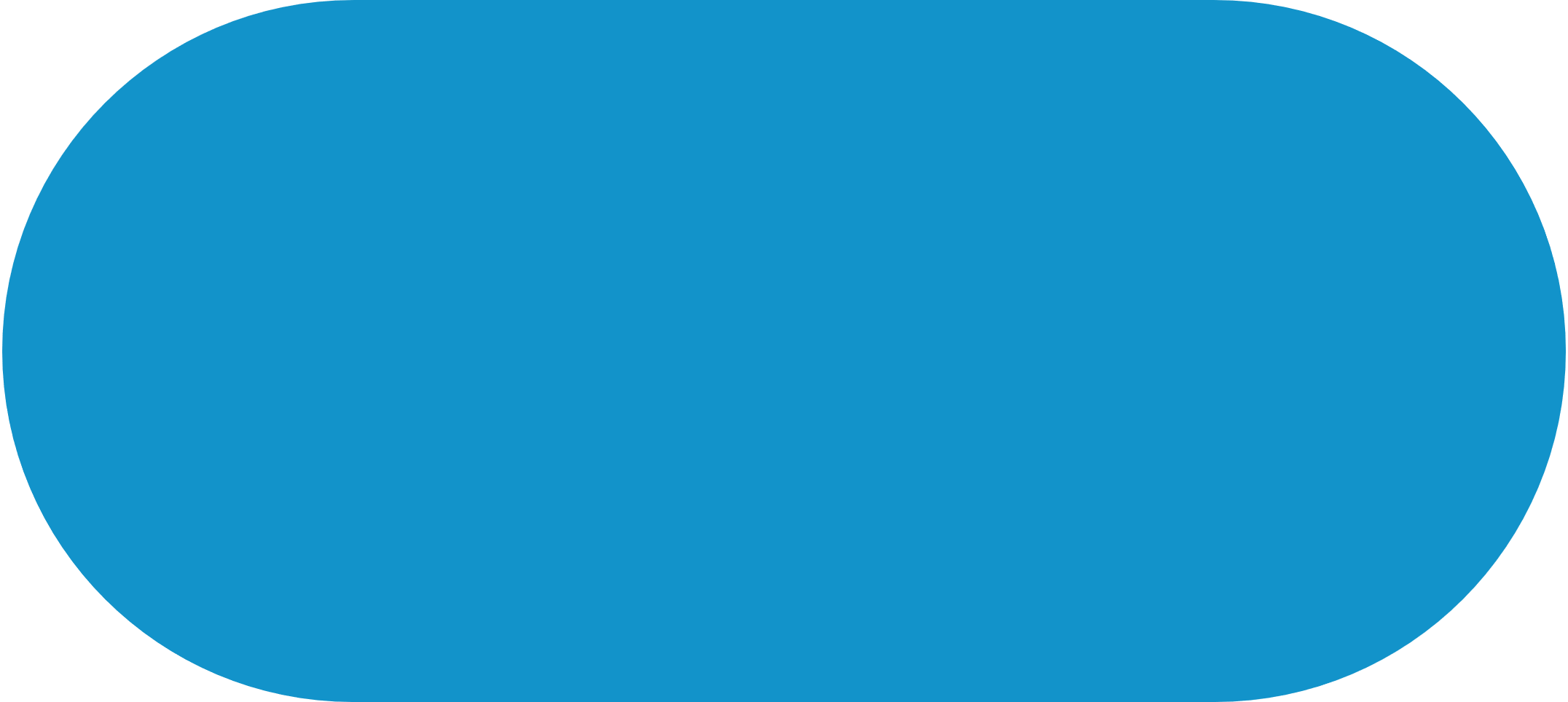 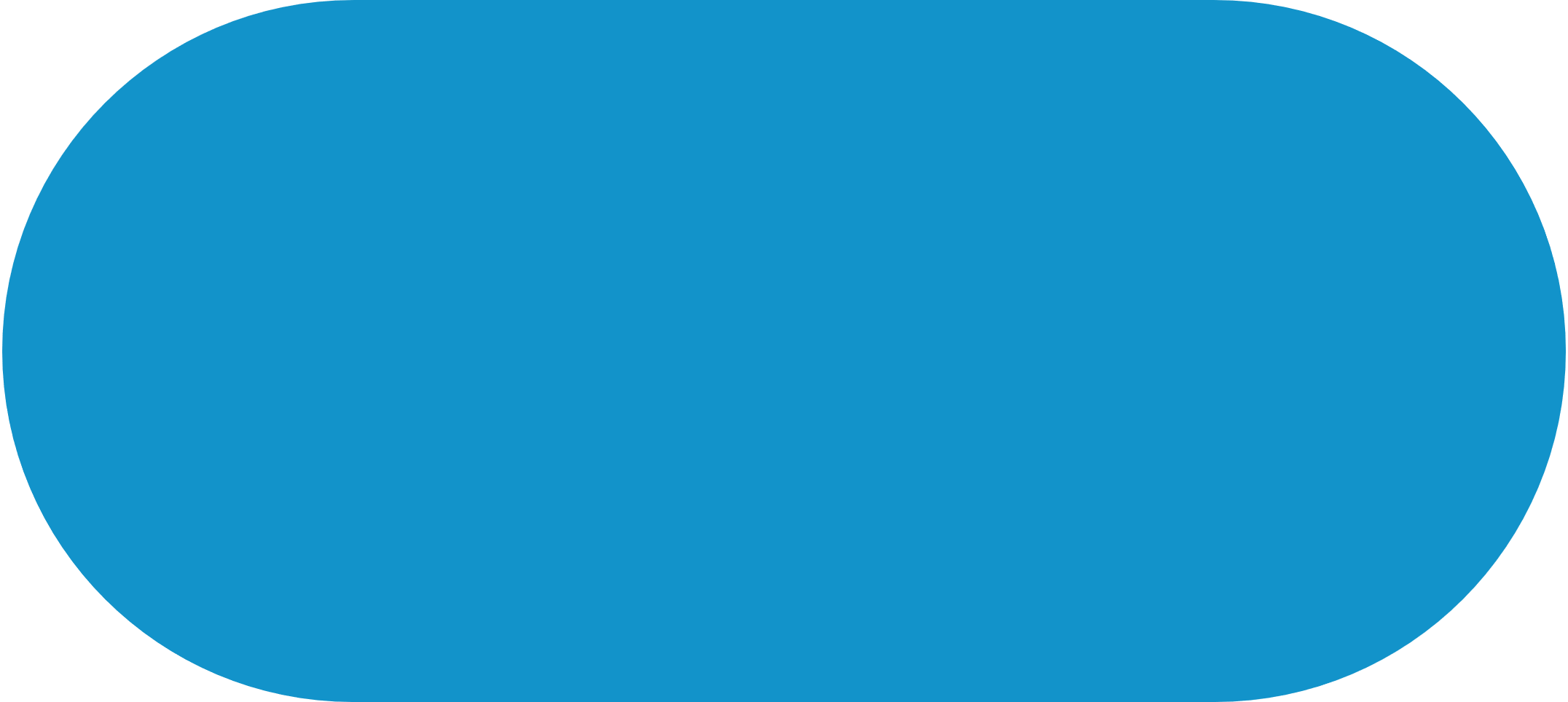 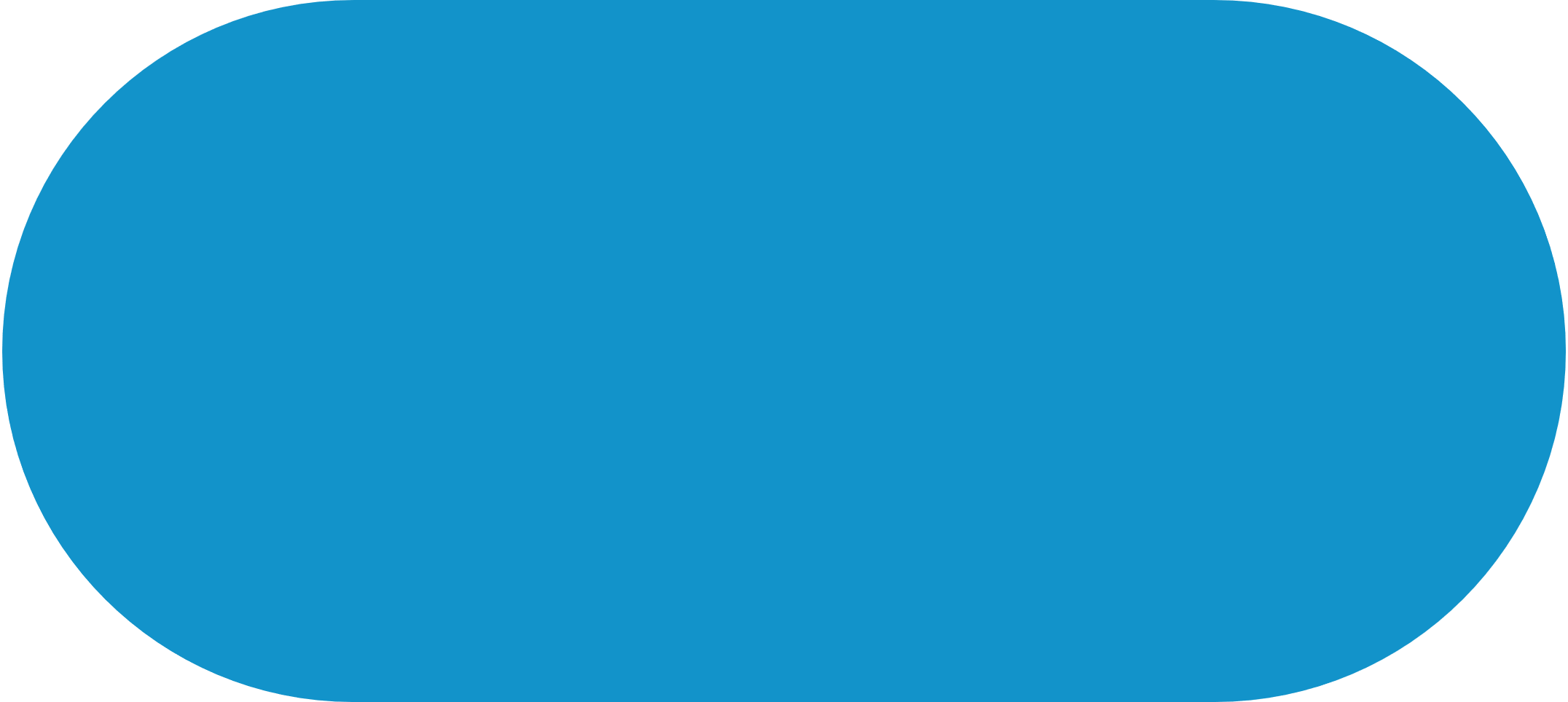 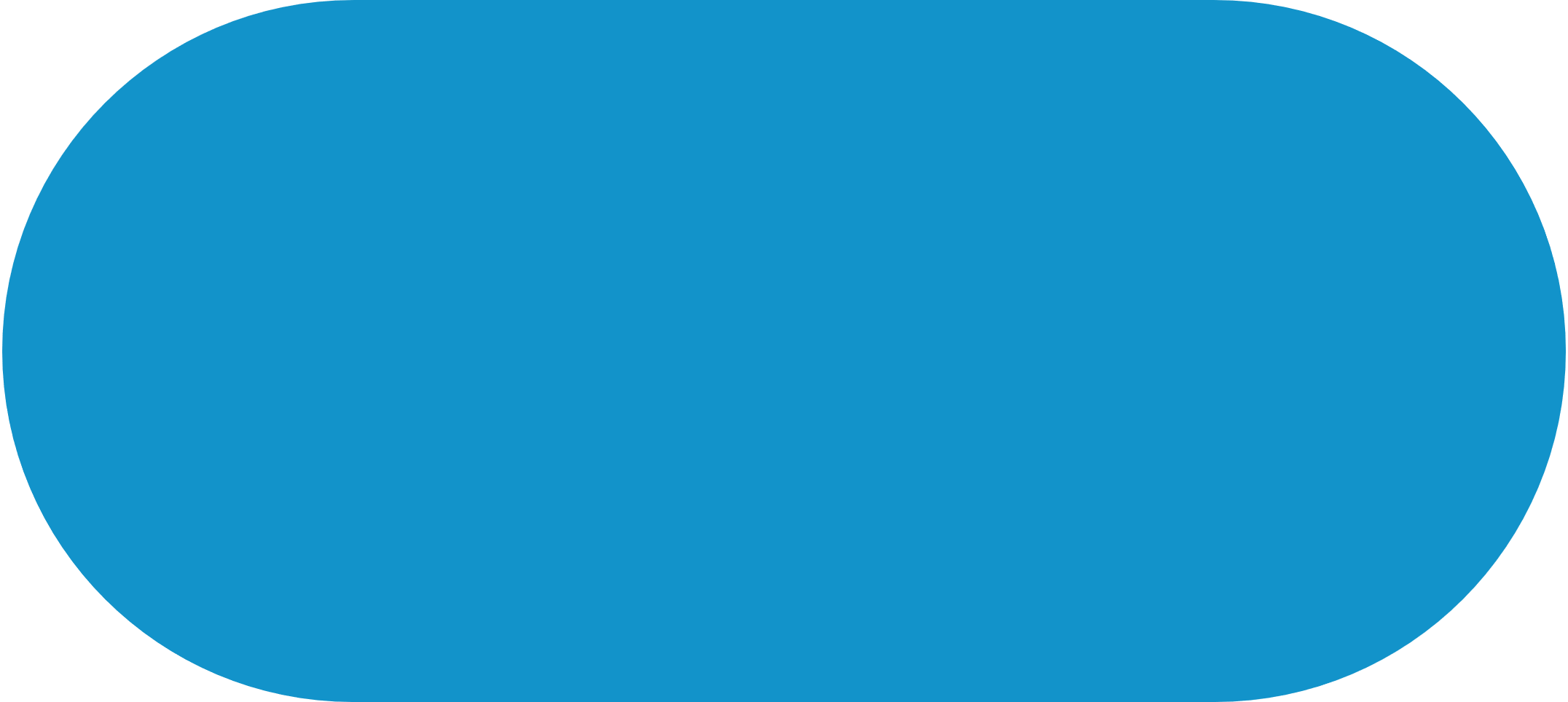 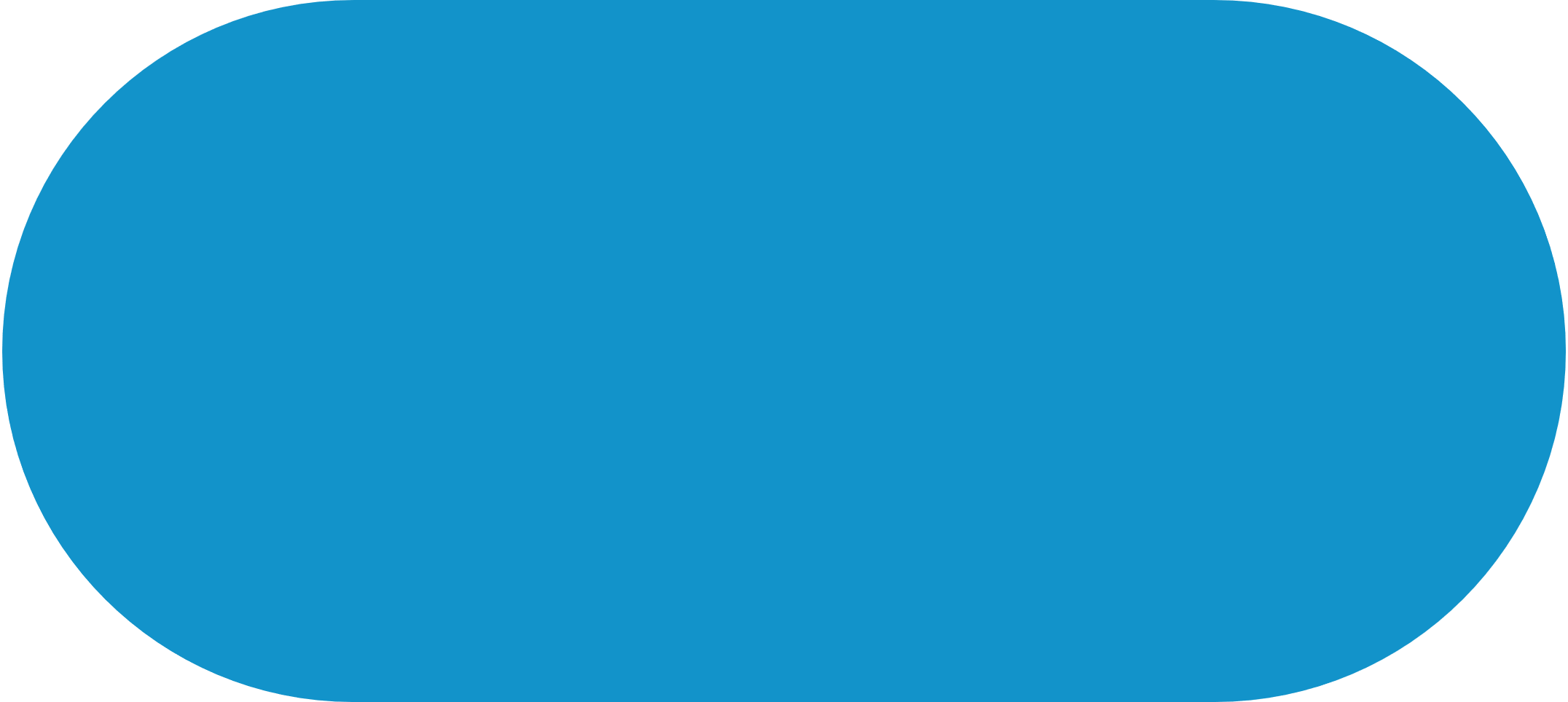 Мобилна медицинска лаборатория
Медицинска експертиза и панел
Платформа за дигитализация
Управление на проект
02
GPS система
01
04
05
06
Спортна наука
03
Роля на Barin Sports
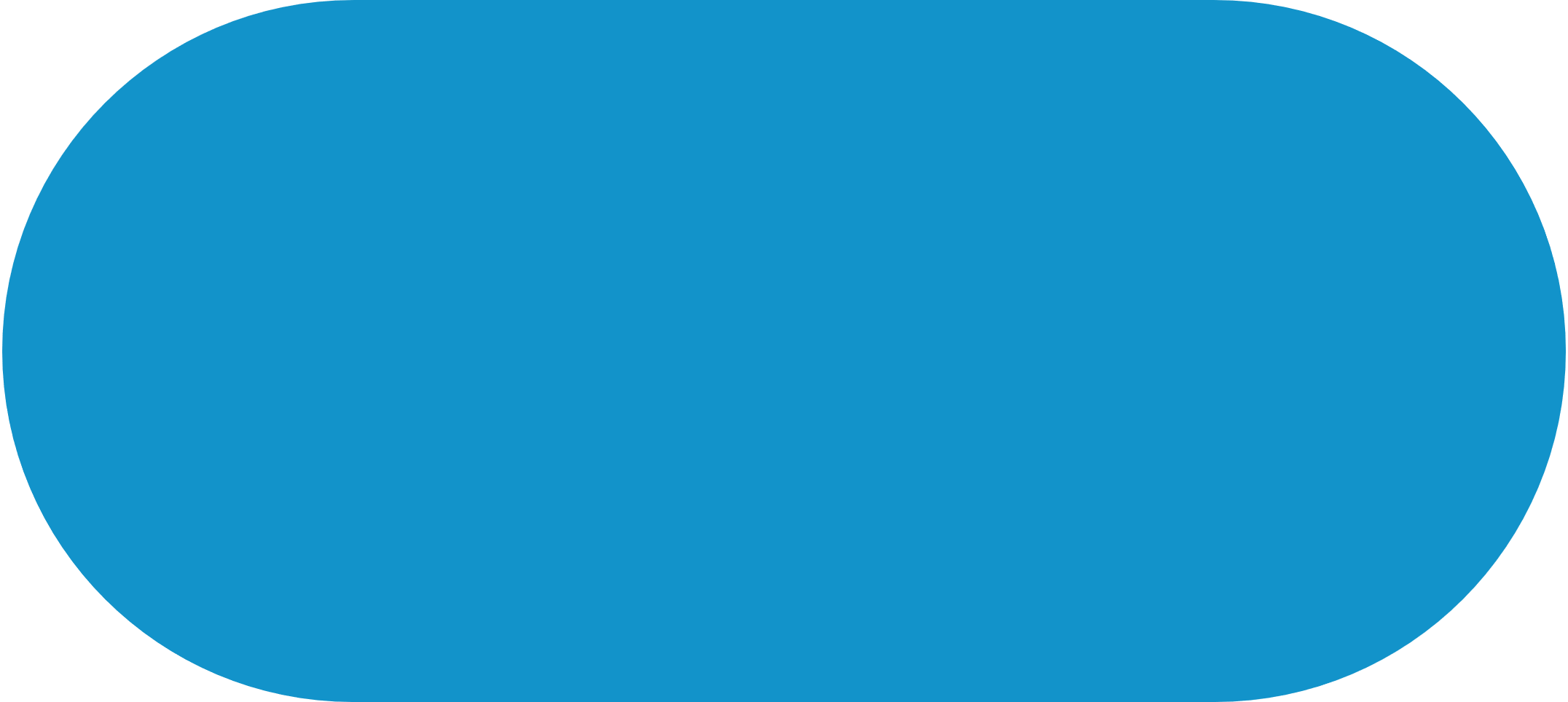 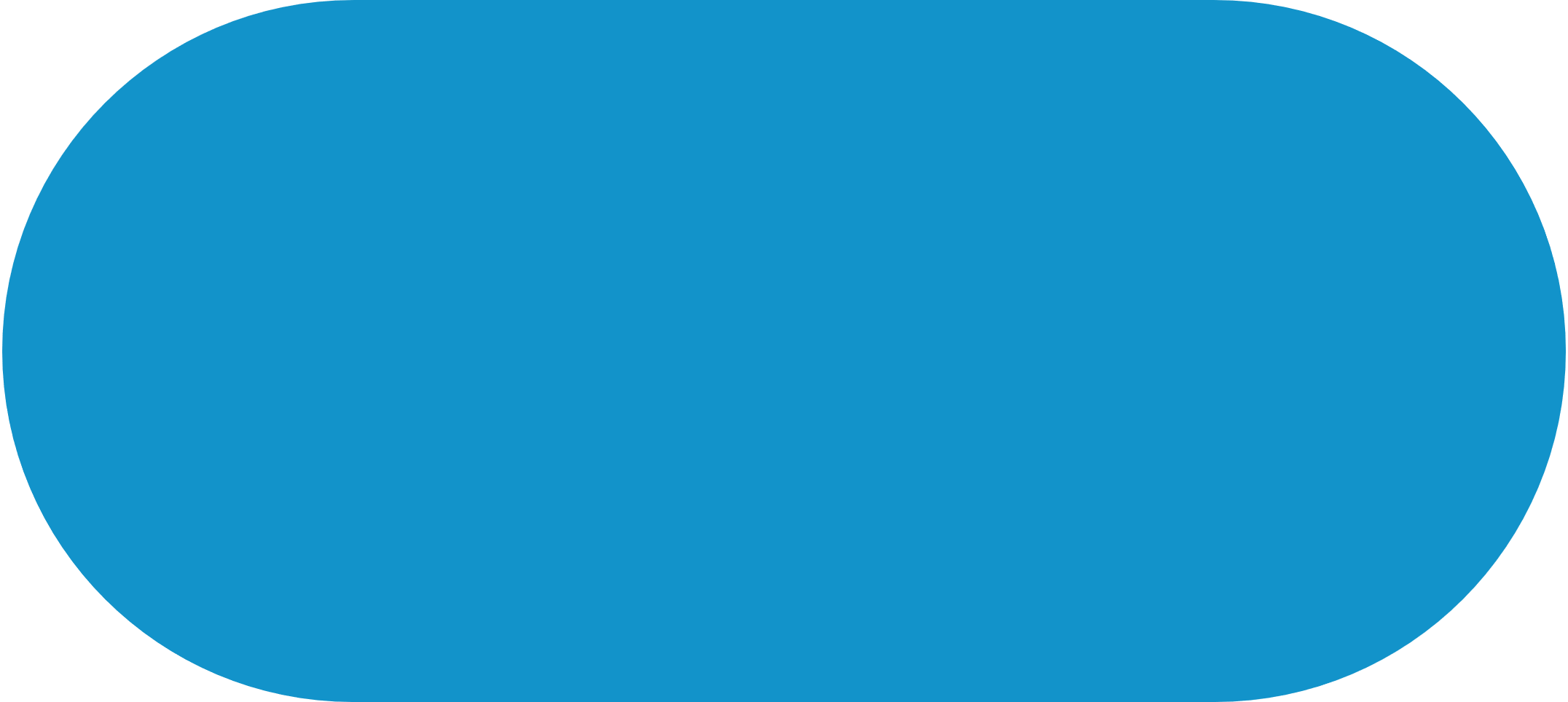 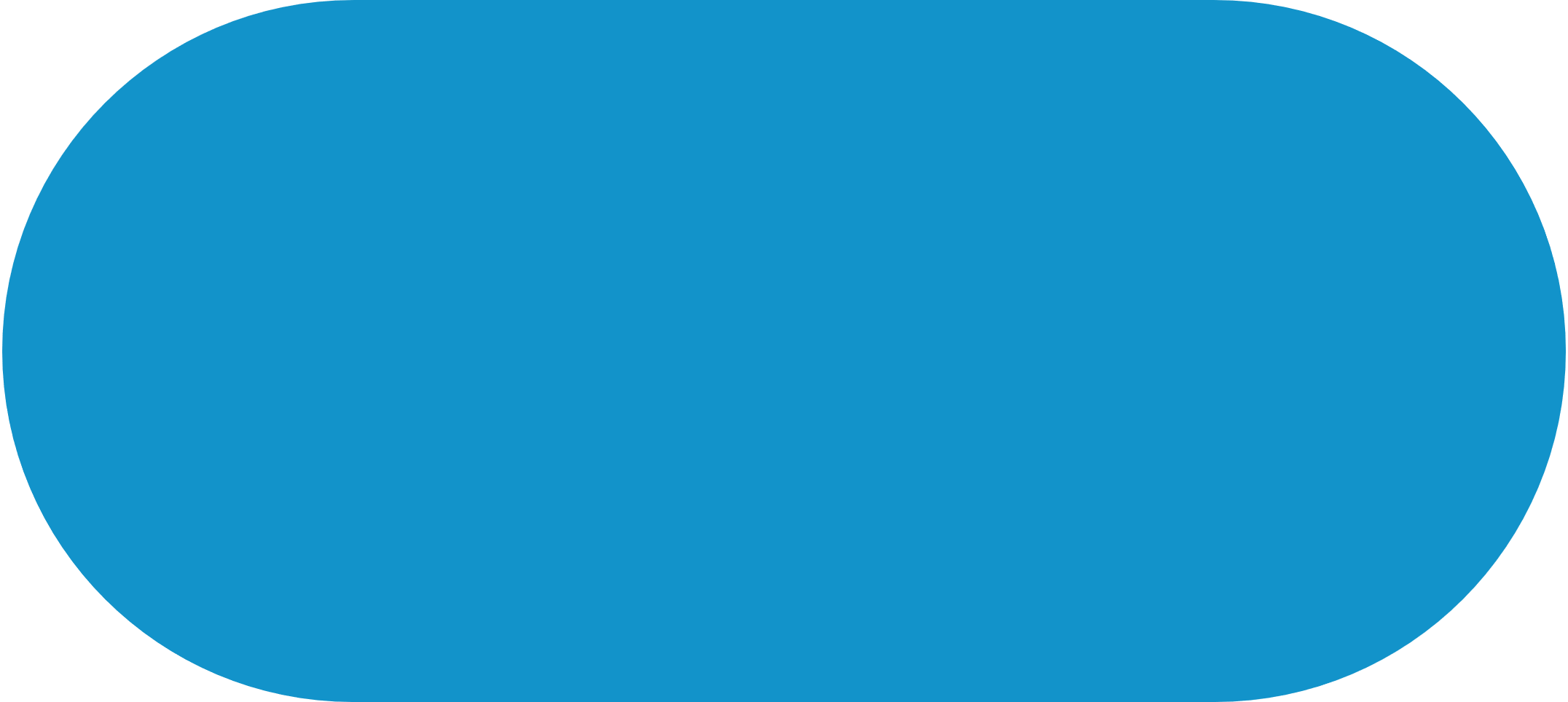 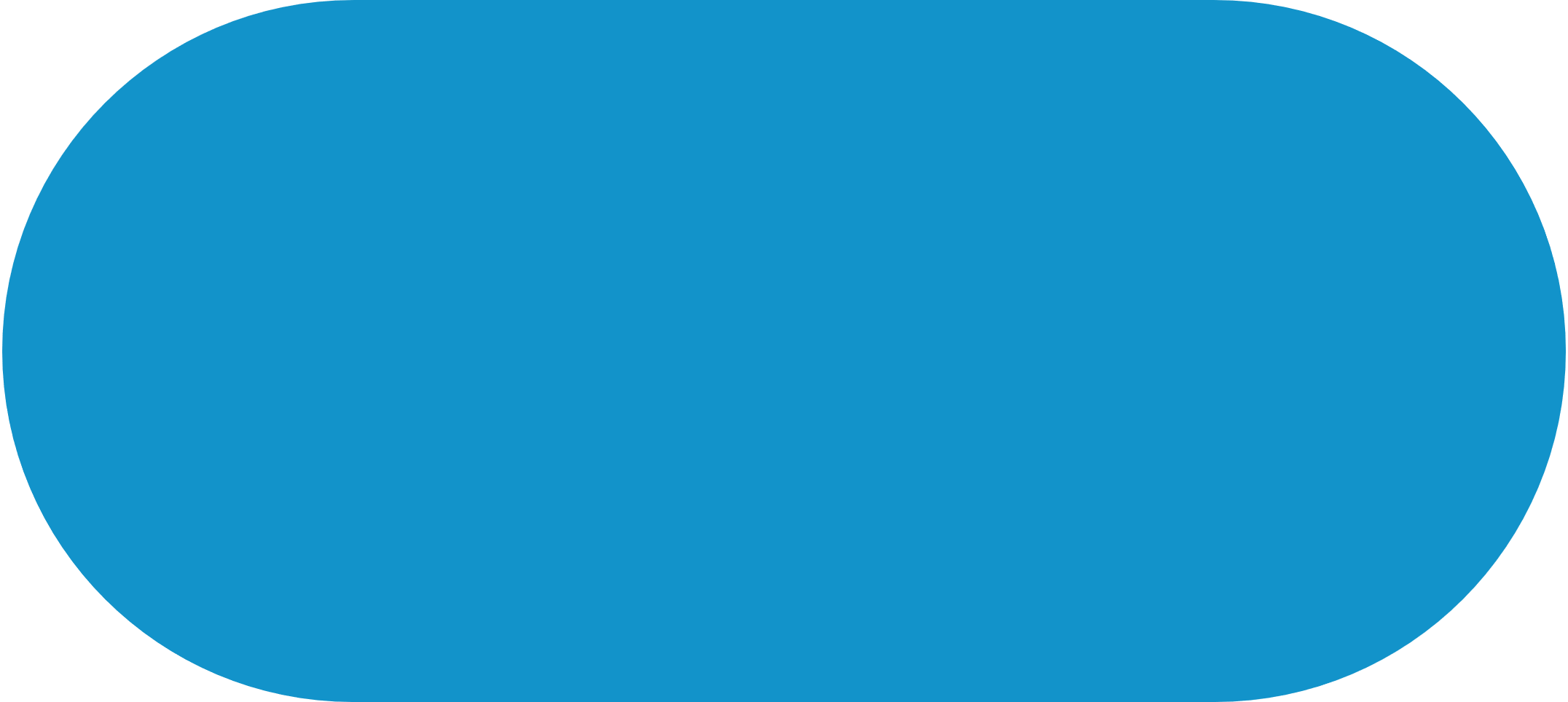 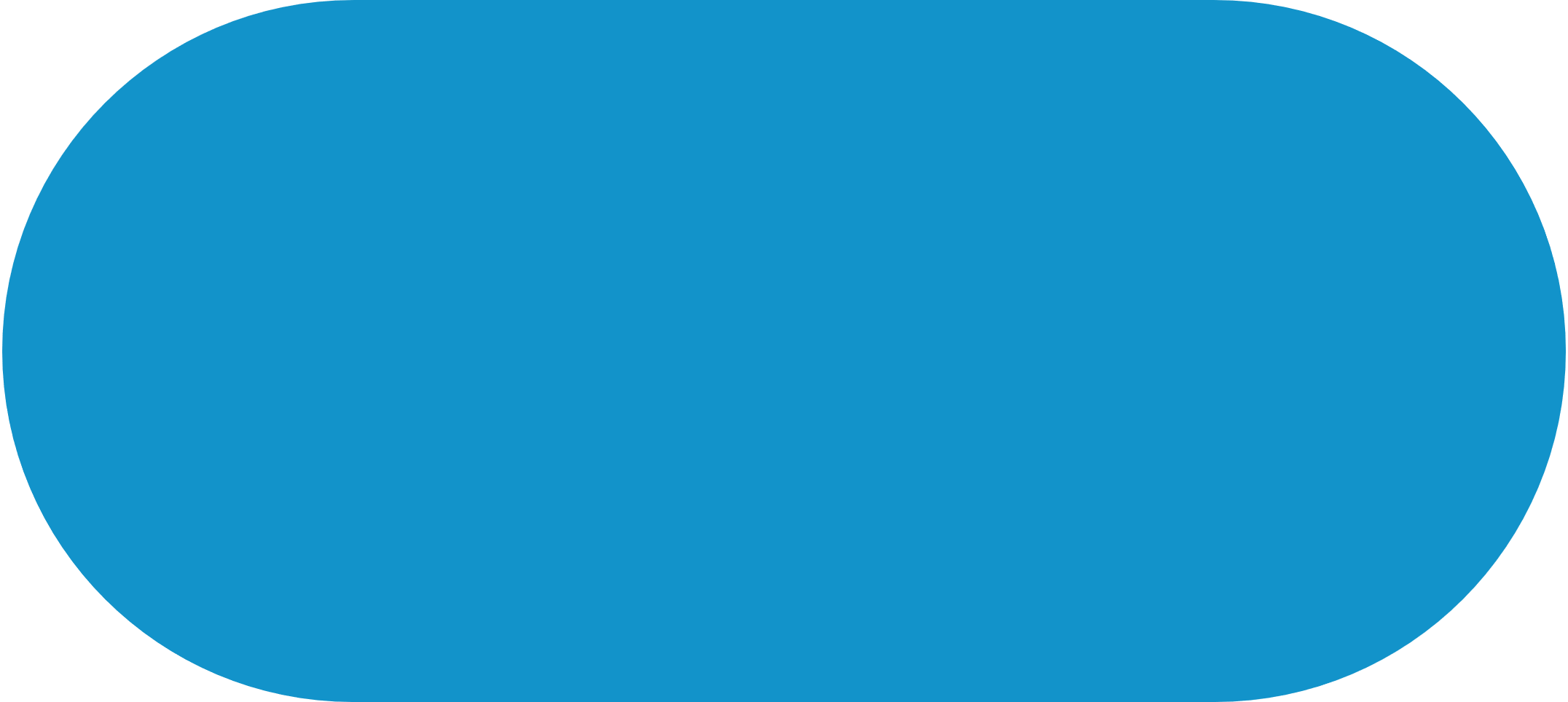 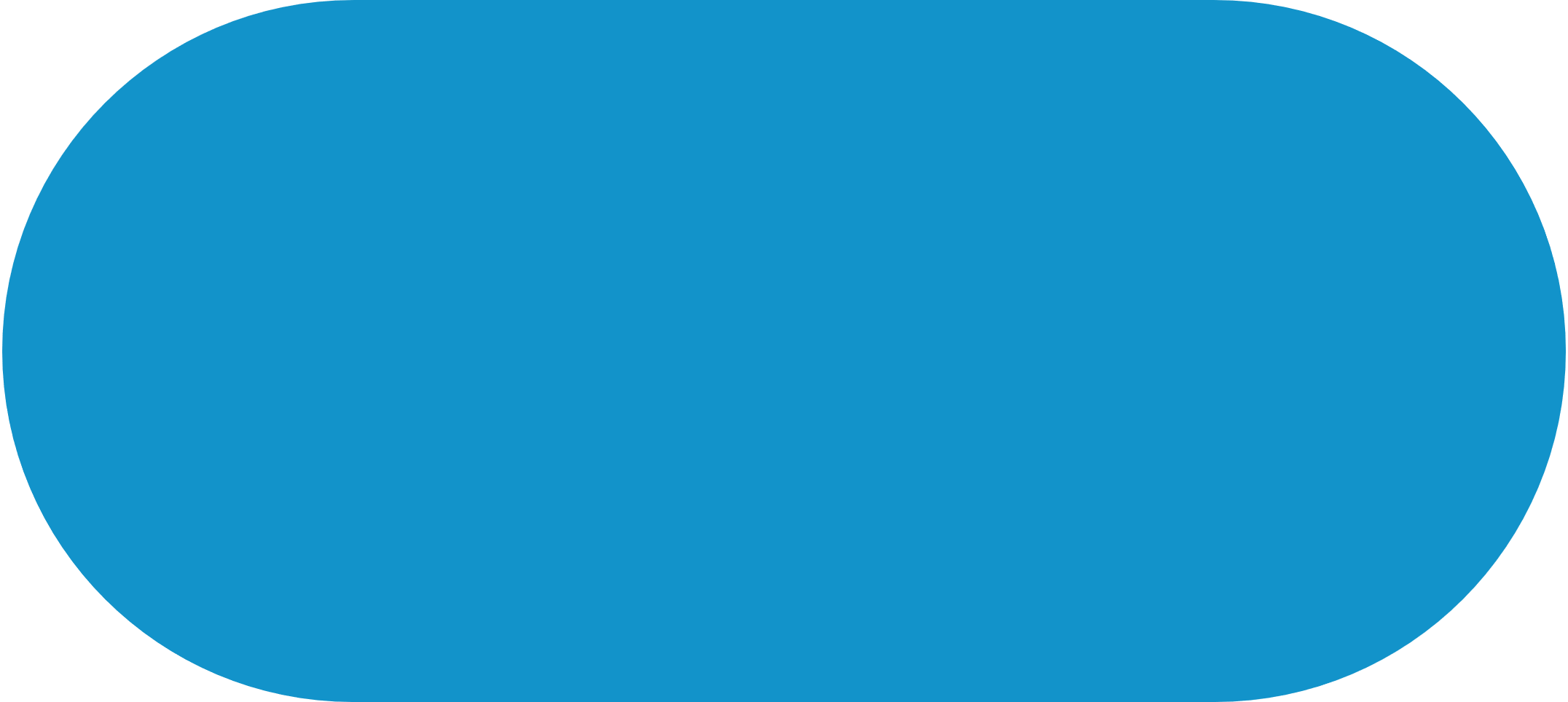 Мобилна медицинска лаборатория
Медицинска експертиза и панел
Платформа за дигитализация
Управление на проект
02
GPS система
01
04
05
06
Спортна наука
03
Модел на работа
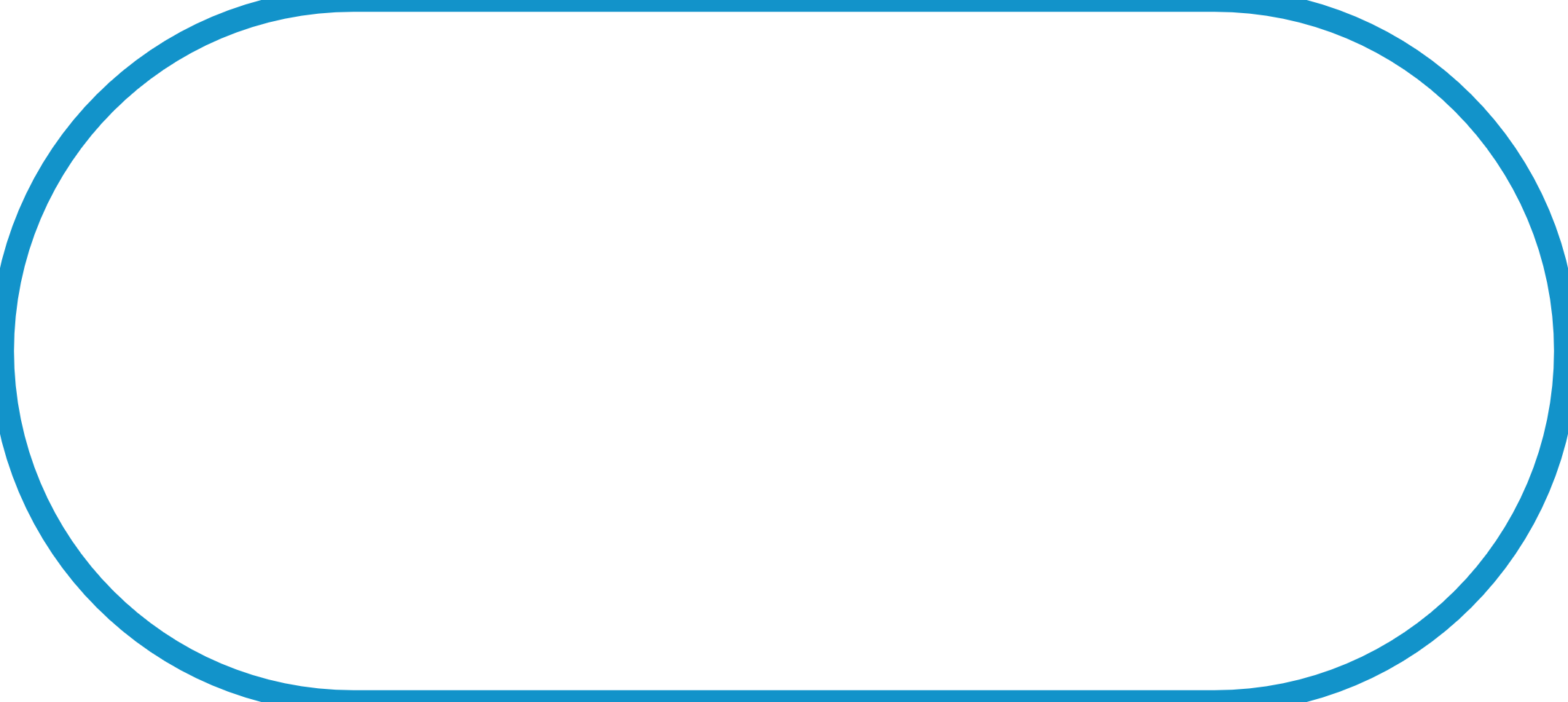 Управление и комуникация
01
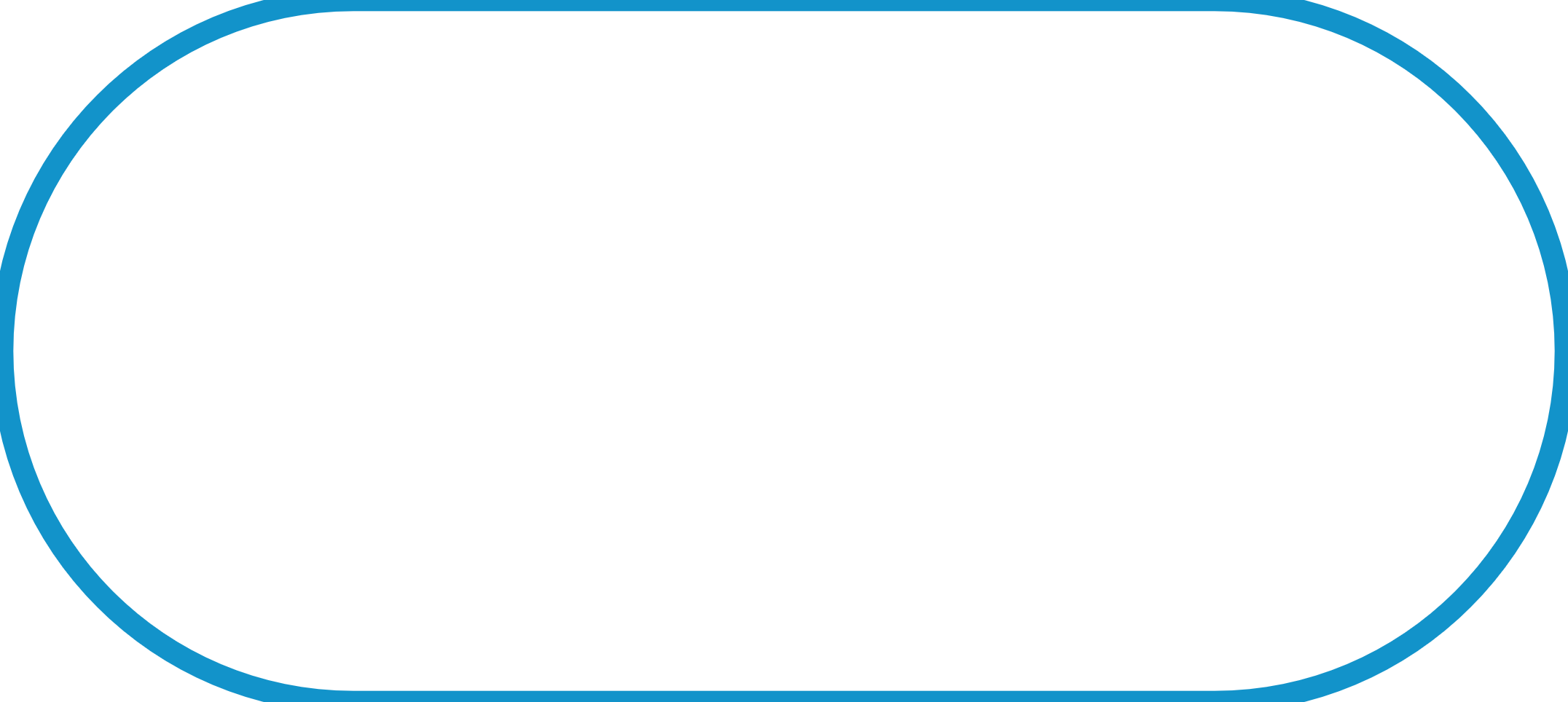 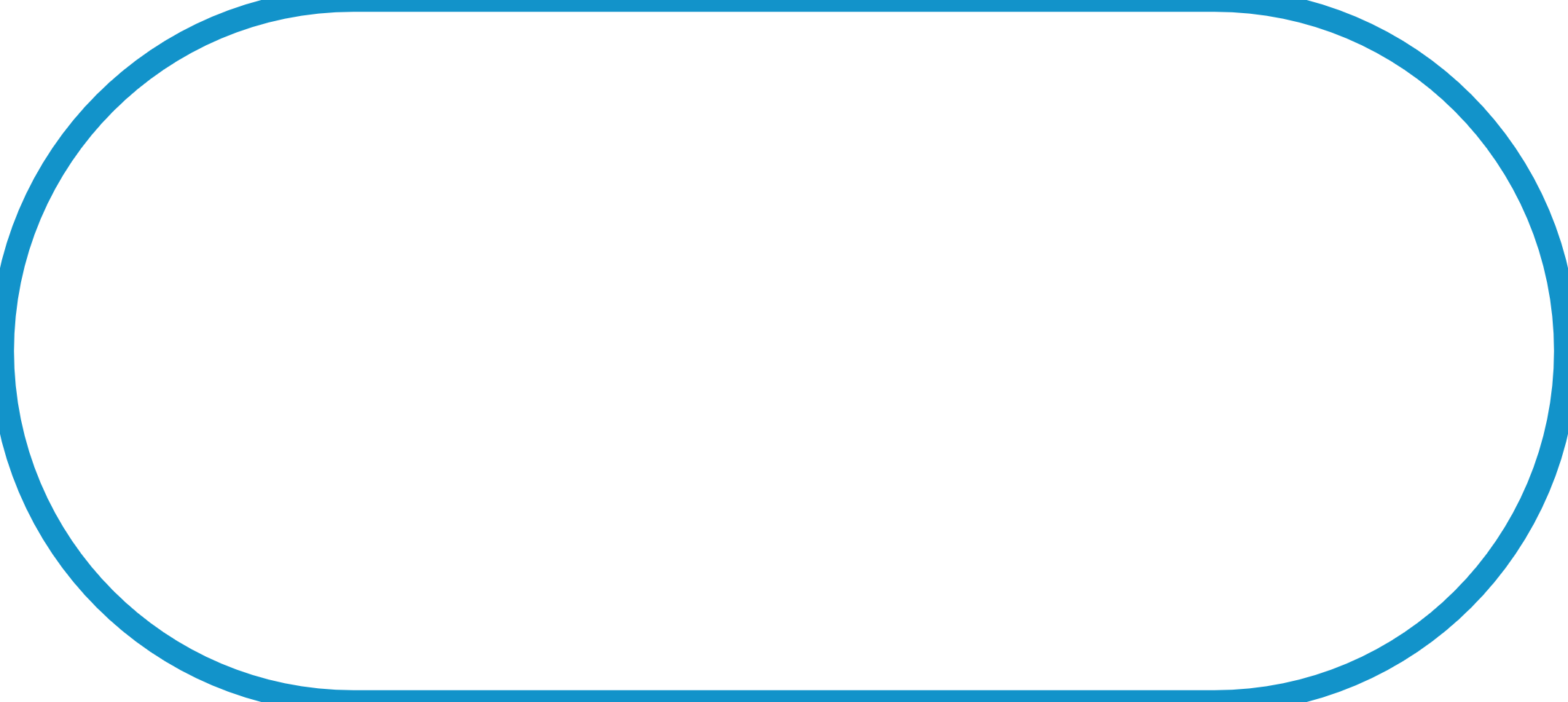 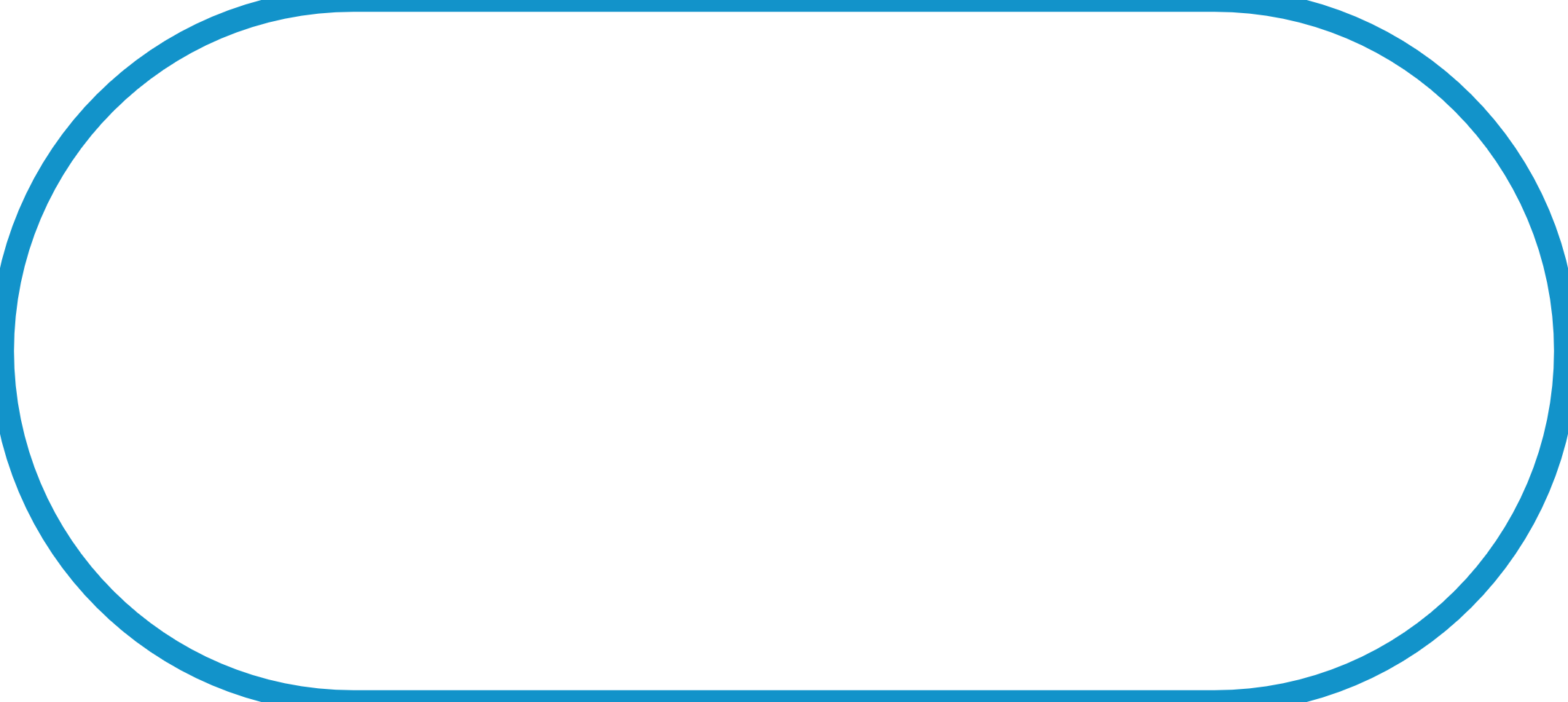 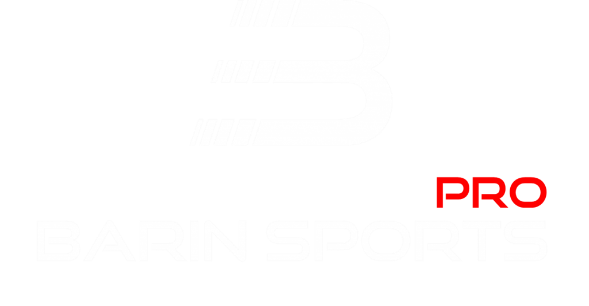 Развитие на спорта
Федерация
02
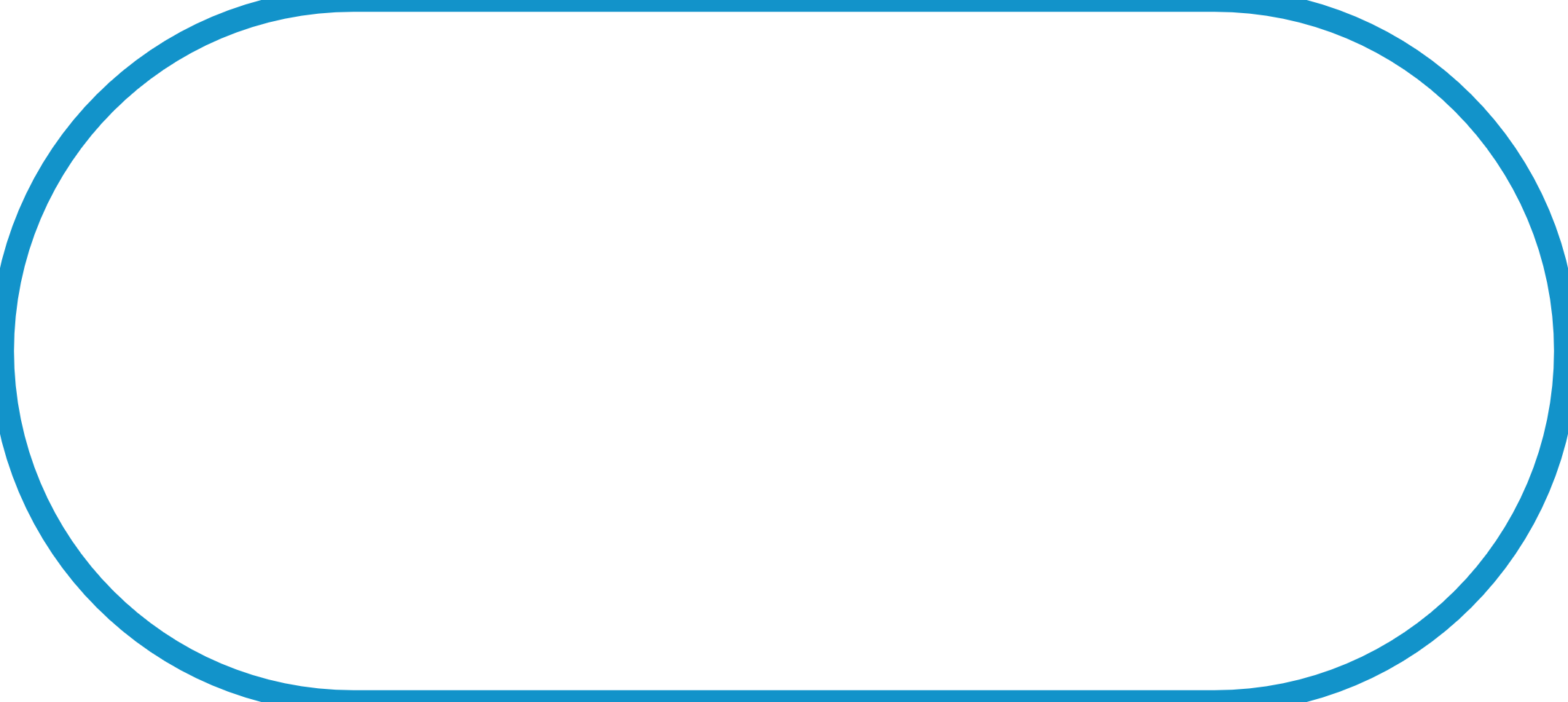 Високо спортно майсторство
03
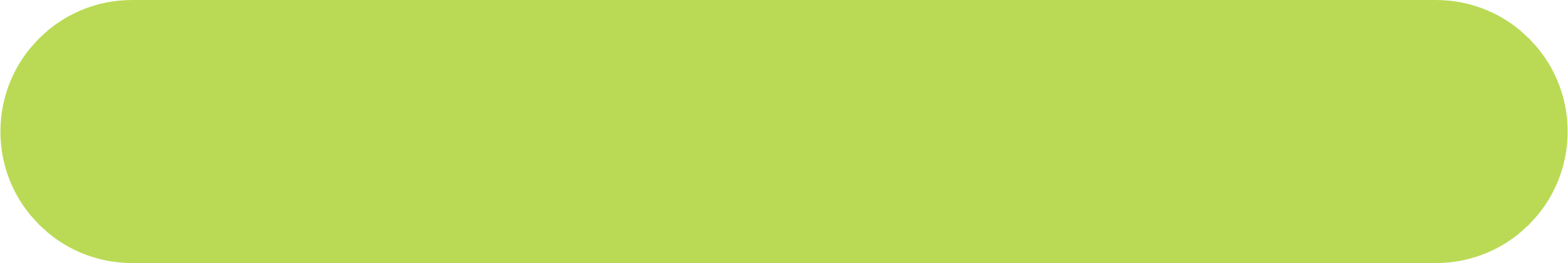 Ползи от стратегията
Спорт с високи постижения
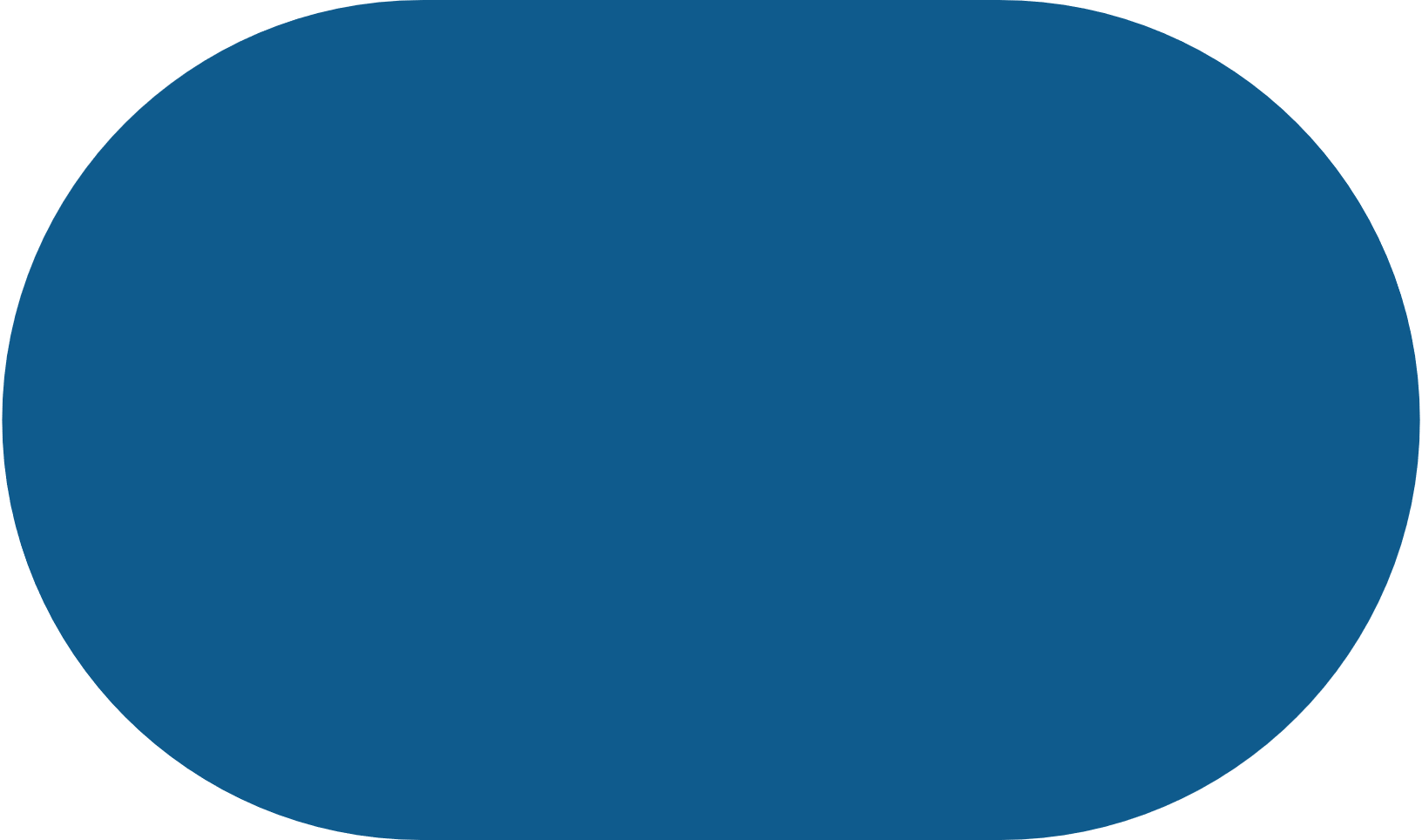 Работещи клубове и академии
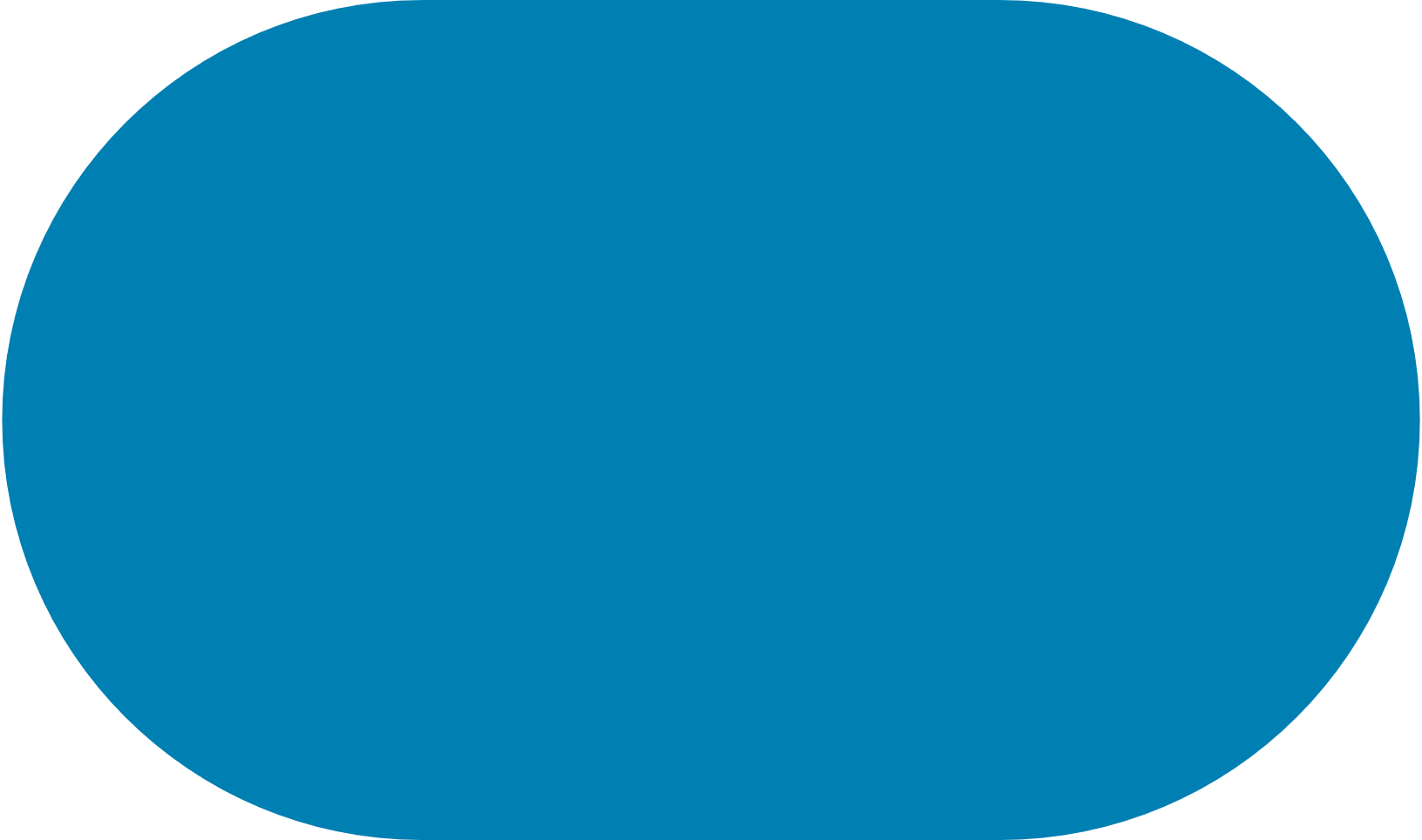 Иновативни тестови батерии и нова система за оценяване на резултати
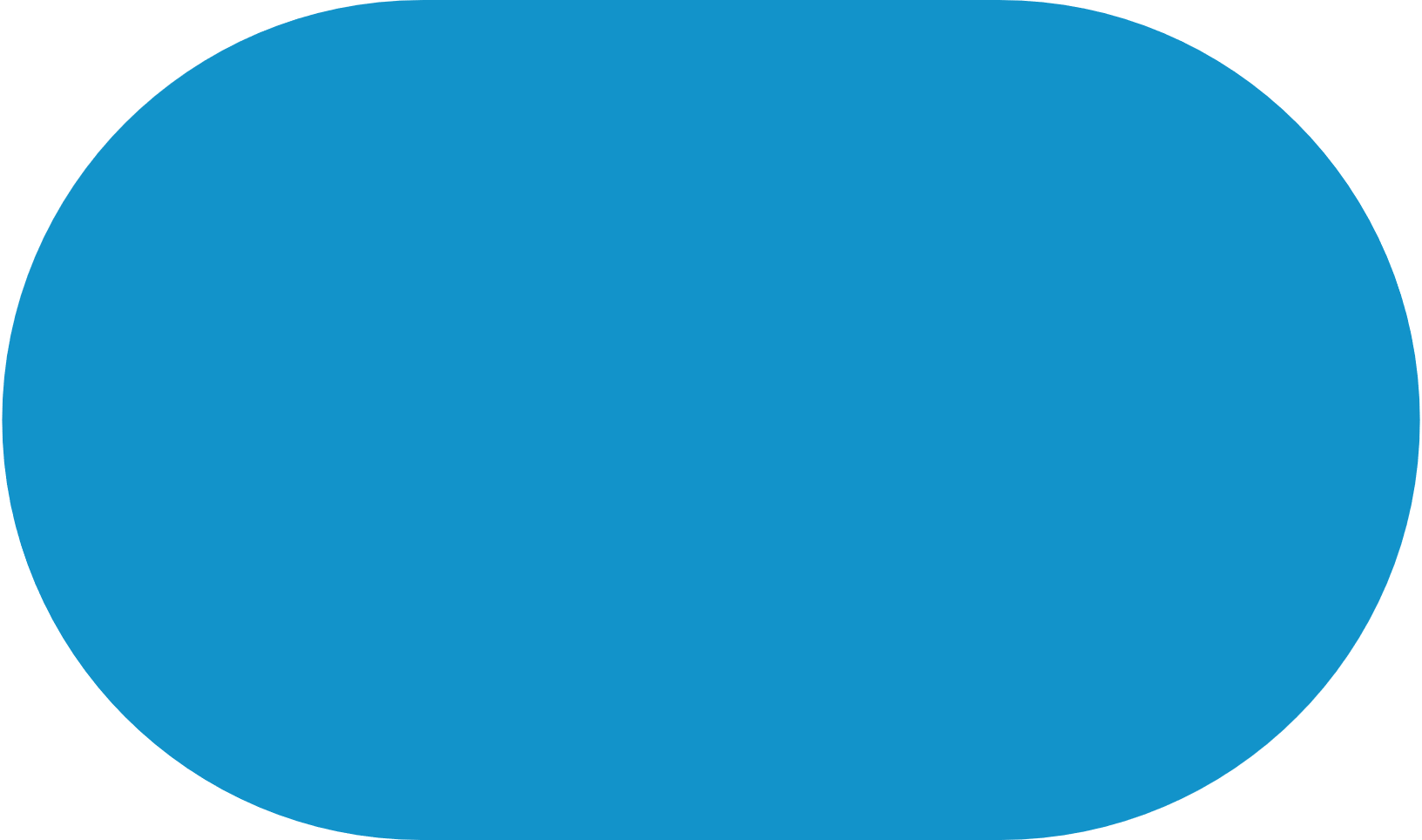 Масов спорт
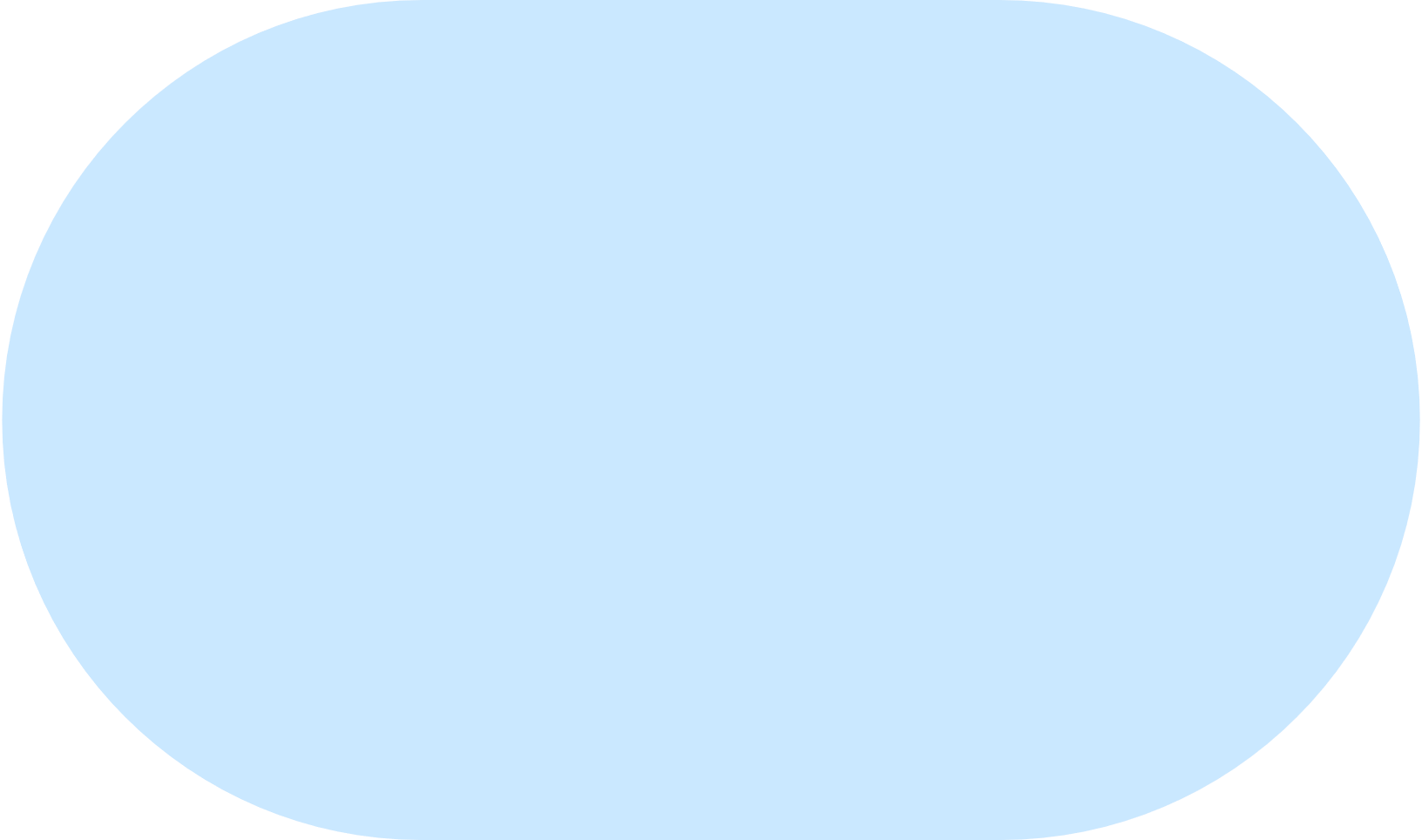 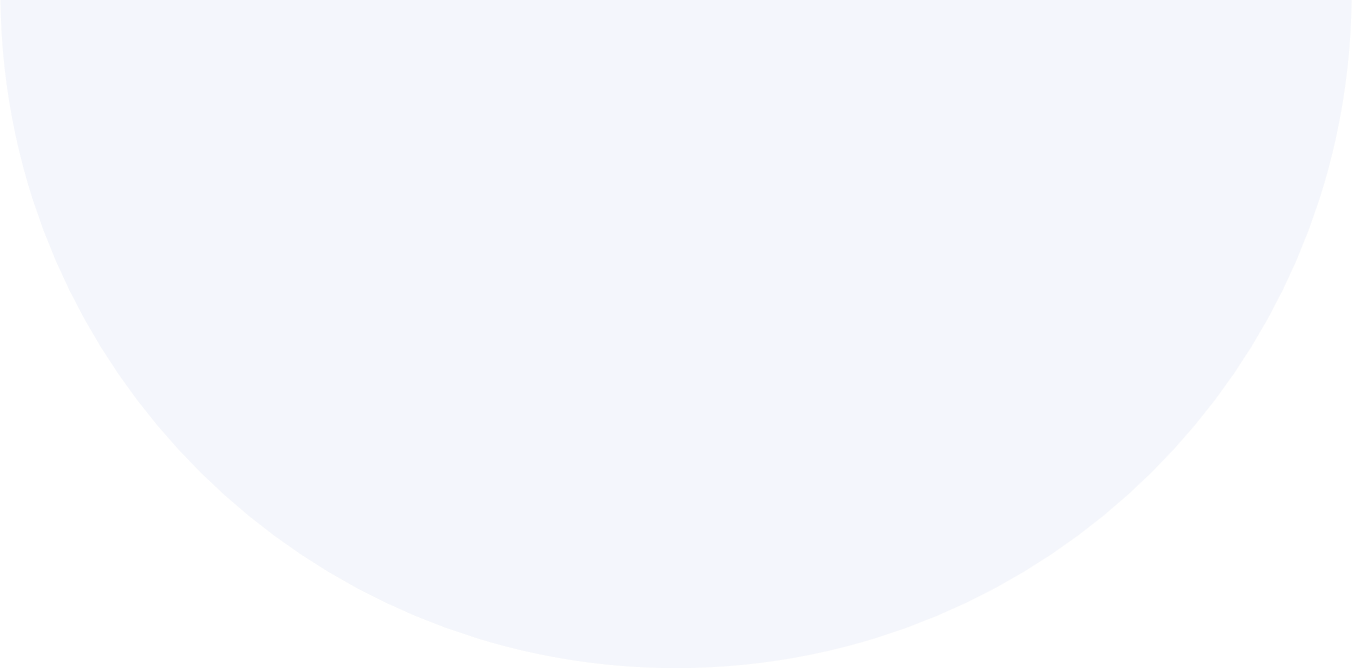 Q
&A
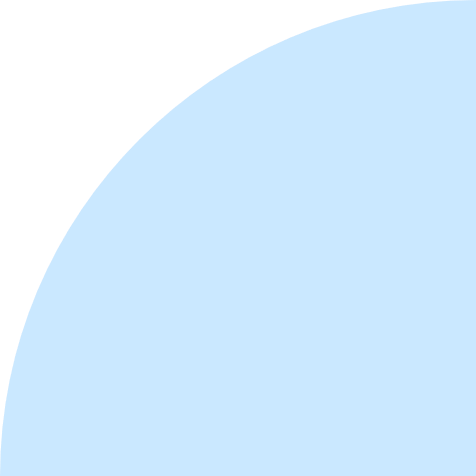 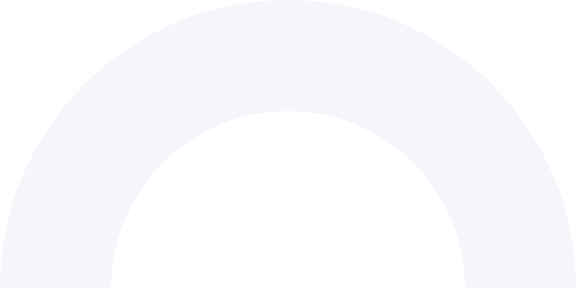